и
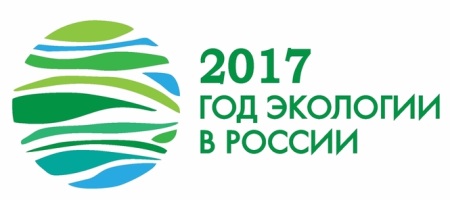 Год экологии в Российской Федерации
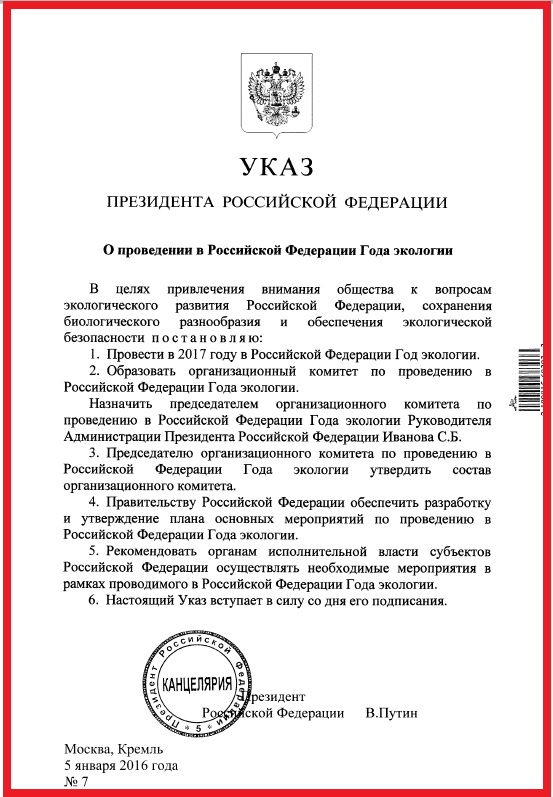 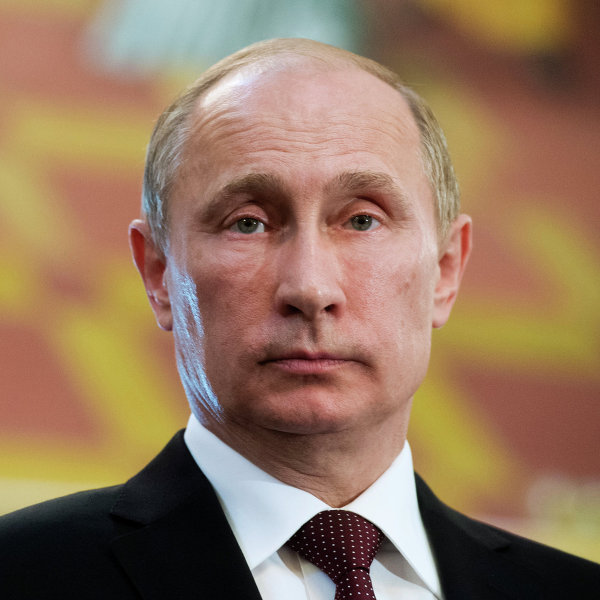 Министерство экологии 
и природных ресурсов РТ
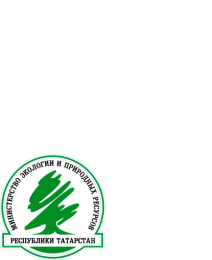 1
[Speaker Notes: Год экологии в рт]
290
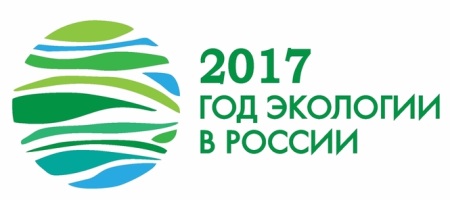 природоохранных мероприятий на общую сумму 1.8 млрд. руб. реализуется в Республике Татарстан в 2017 году
Министерство экологии 
и природных ресурсов РТ
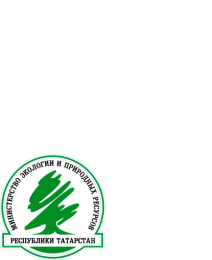 2
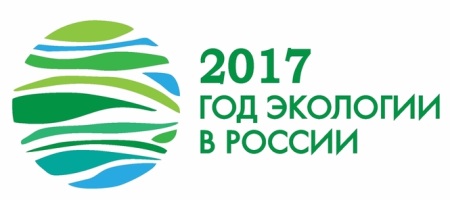 Год экологии и общественных пространств в Республике Татарстан
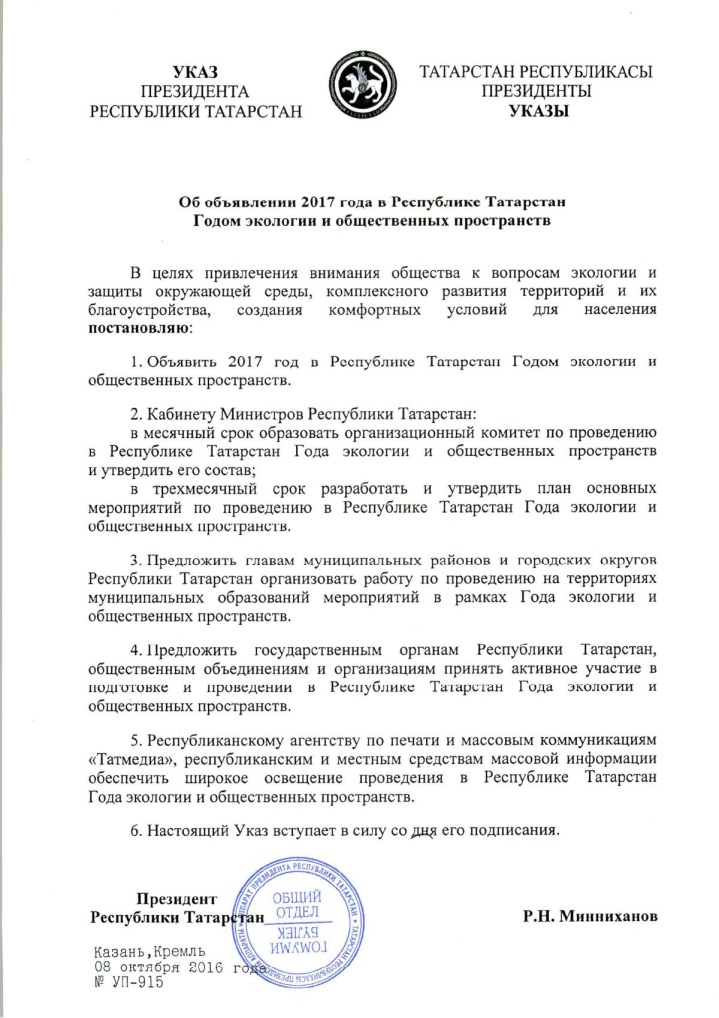 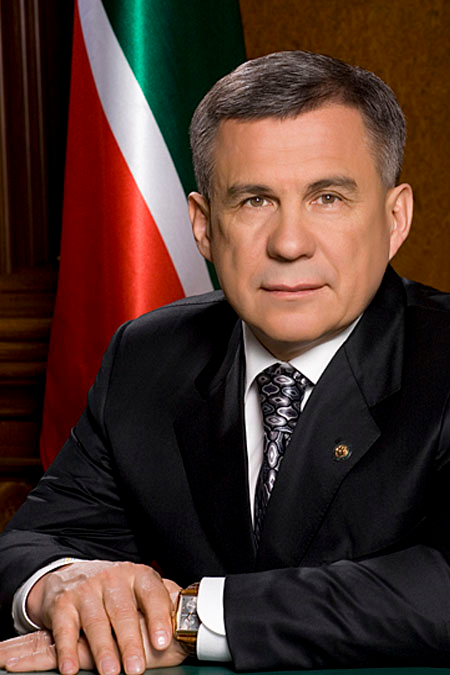 Министерство экологии 
и природных ресурсов РТ
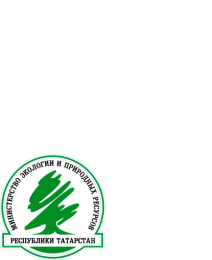 3
[Speaker Notes: Год экологии в рт]
и
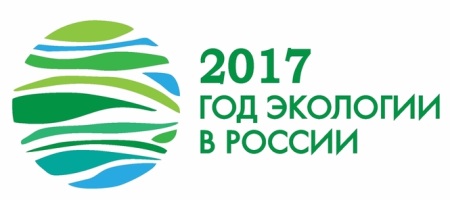 Распоряжением Кабинета Министров Республики 
Татарстан от 21.01.2017 № 86-р утверждён План 
мероприятий по проведению в 2017 году в Республике Татарстан 
Года экологии и общественных пространств
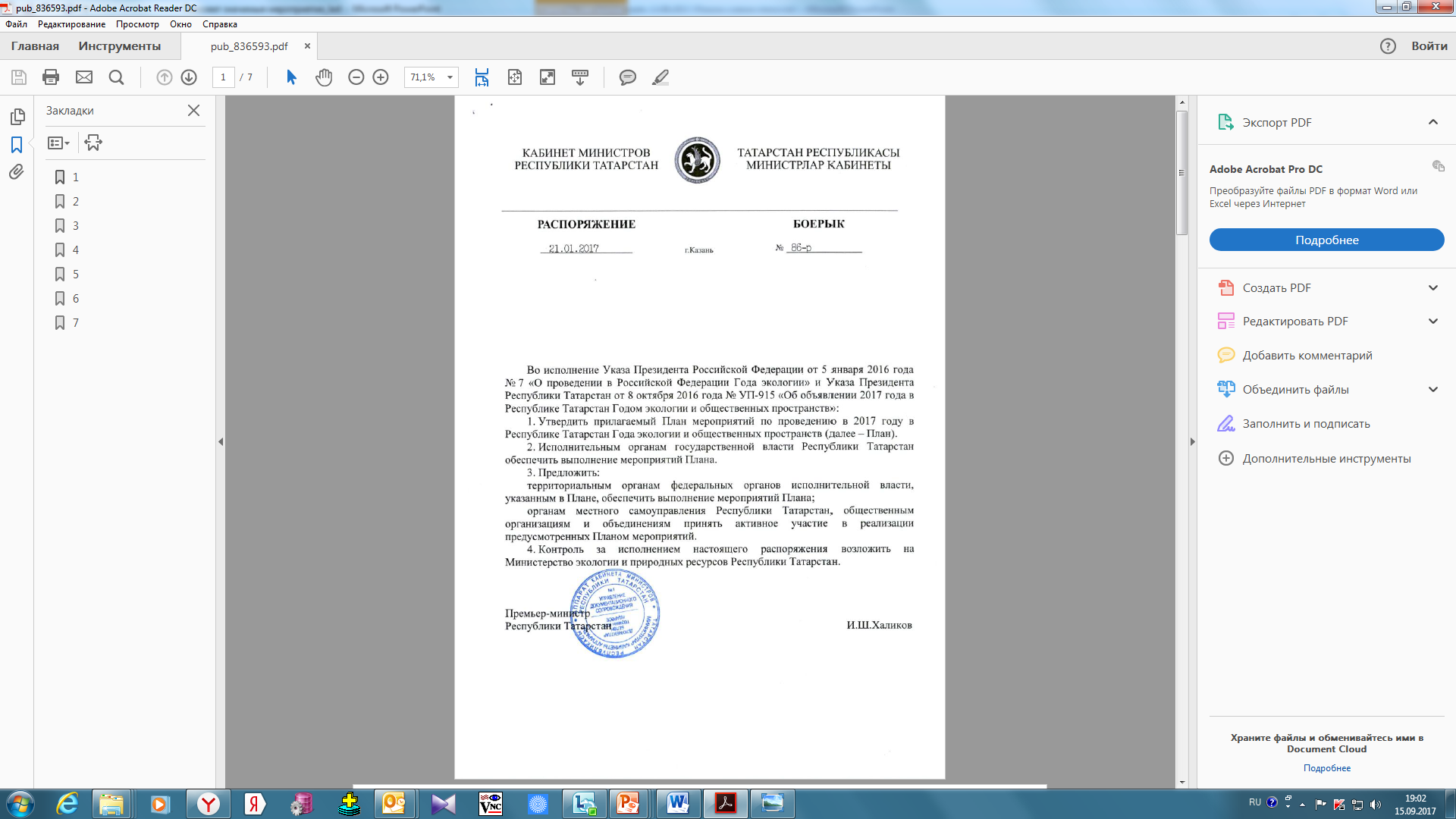 Министерство экологии 
и природных ресурсов РТ
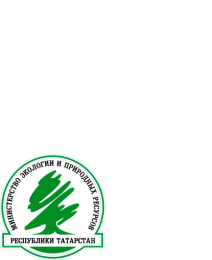 4
[Speaker Notes: Год экологии в рт]
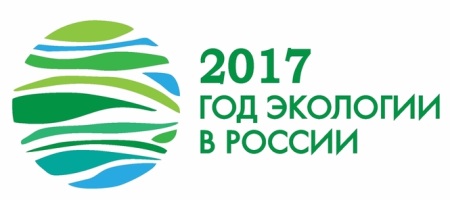 Одно из первых мероприятий в рамках Года экологии и общественных пространств в Республике Татарстан
Совместная Коллегия Министерства экологиии природных ресурсов Республики Татарстан и Управления федеральной службы по надзору в сфере природопользования по Республике Татарстан.
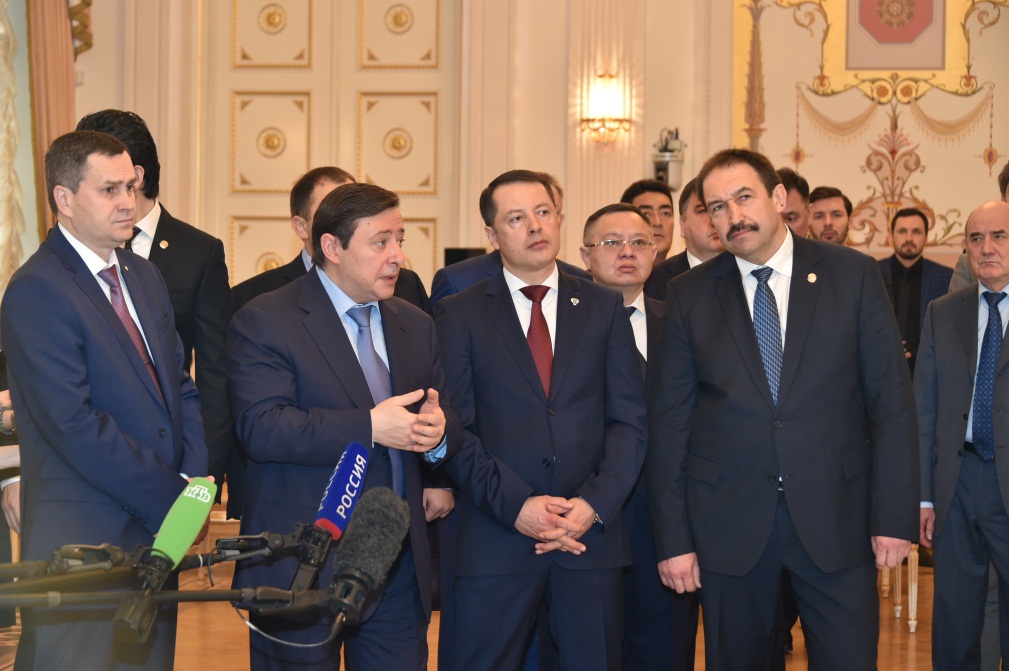 Подведены итоги 2016 года и поставлены задачи на 2017 год
Министерство экологии 
и природных ресурсов РТ
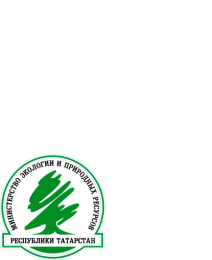 5
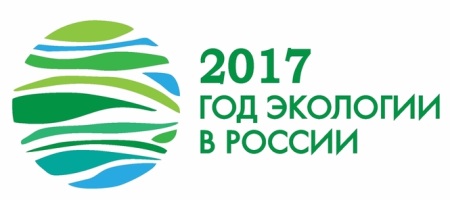 Проведение Федерального экологического совета в г.Казани
Сохранение водных ресурсов, строительство и модернизация очистных сооружений, применение новейших технологий при обращении с отходами, восстановление лесных массивов и другие темы обсудили профессиональные экологи.
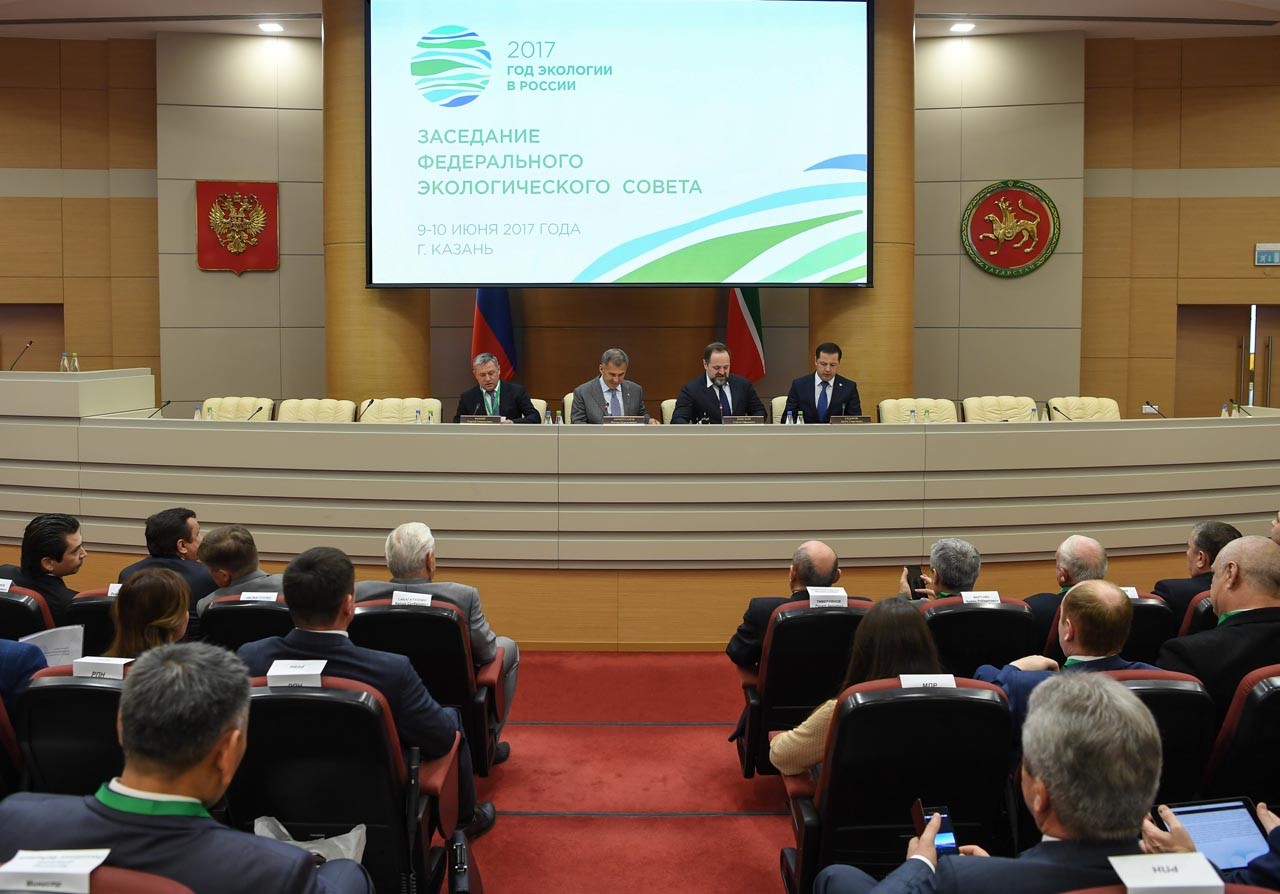 Министерство экологии 
и природных ресурсов РТ
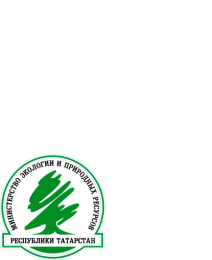 6
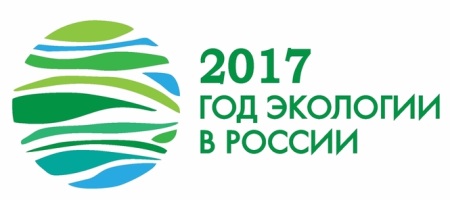 В Казанском Федеральном Университете прошёл «круглый стол» по теме экологии
В формате «круглого стола» с участием руководителей комиссий представительных органов муниципальных районов и городских округов состоялось выездное заседание Комитета Государственного Совета по экологии, природопользованию, агропромышленной и продовольственной политике.
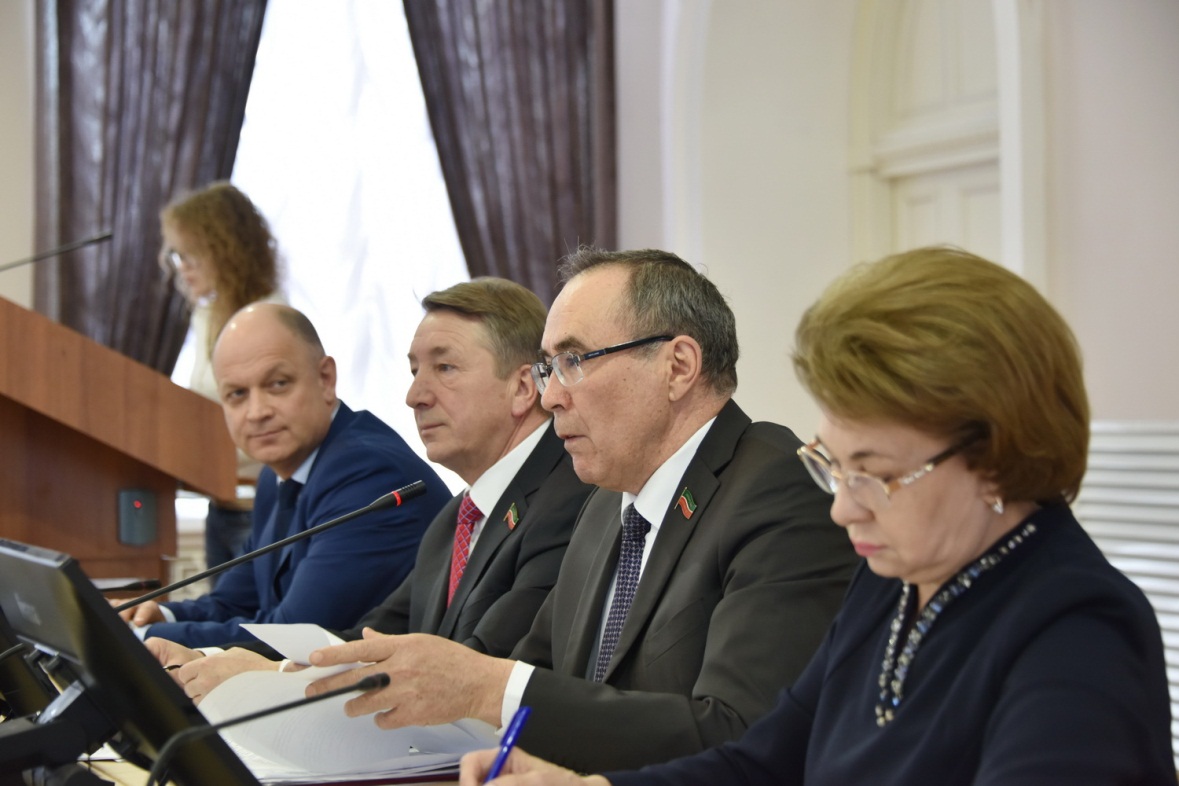 Министерство экологии 
и природных ресурсов РТ
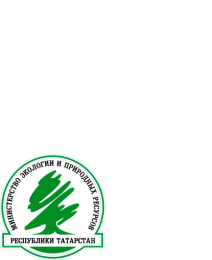 7
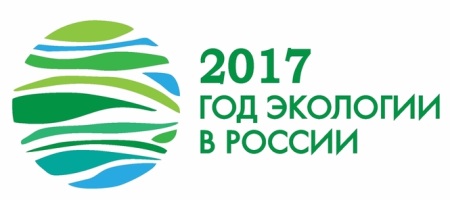 В Казанском Федеральном Университете прошёл «круглый стол» по теме экологии
Депутаты, представители исполнительных органов государственной власти, надзорных ведомств обсудили вопросы обеспечения экологической безопасности, охраны окружающей среды, а также обменялись опытом реализации мер в рамках Года экологии в России и Татарстане.
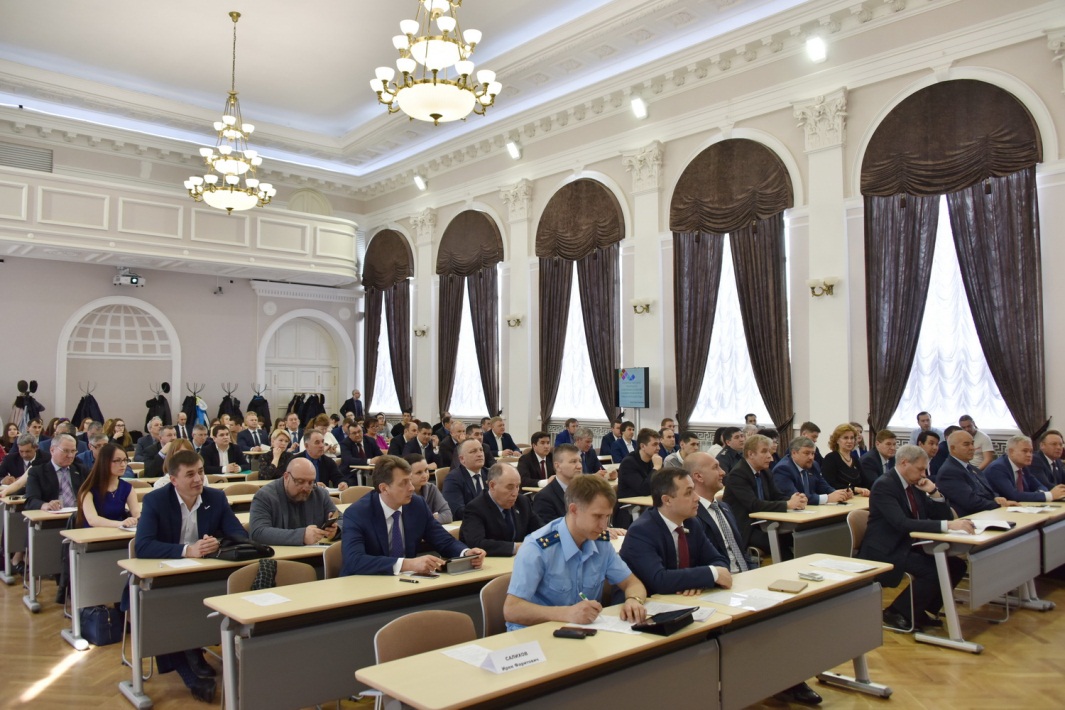 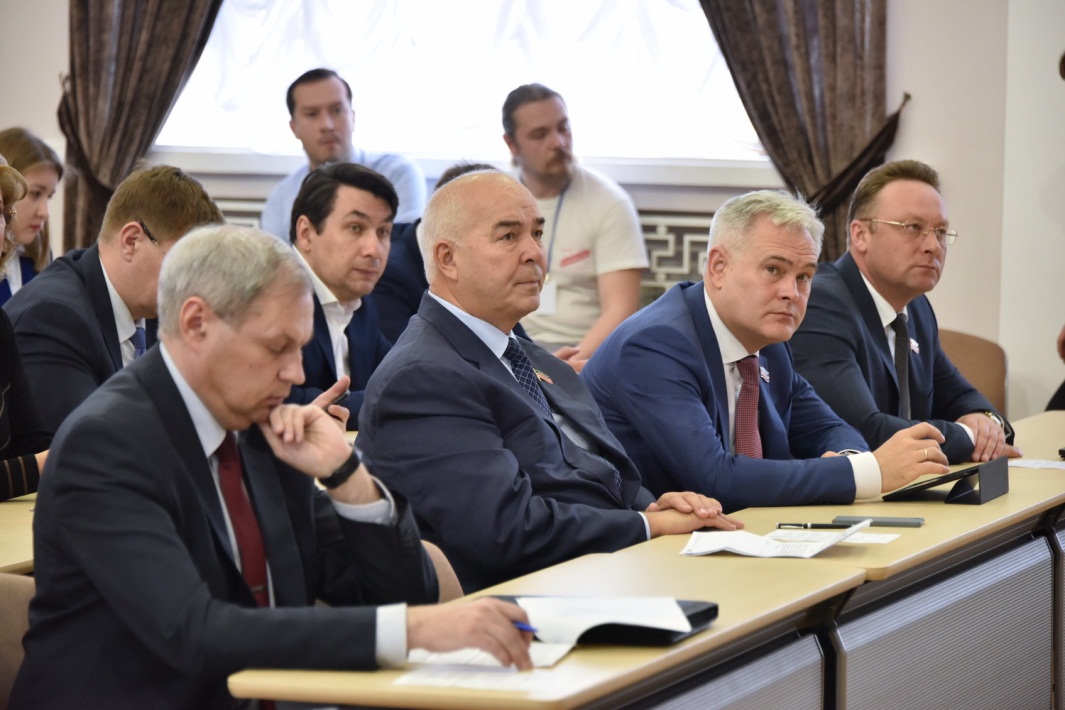 Министерство экологии 
и природных ресурсов РТ
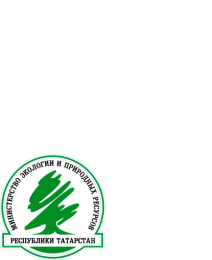 8
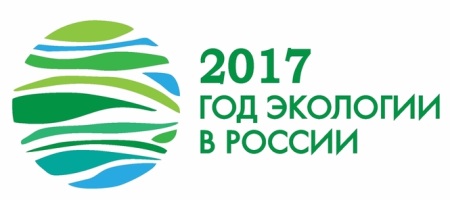 В Республике Татарстан проводятся различные мероприятия по внедрению раздельного сбора отходов
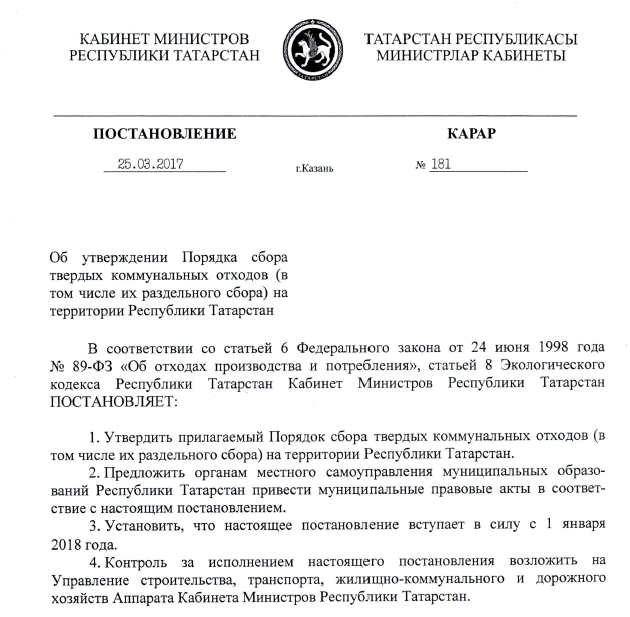 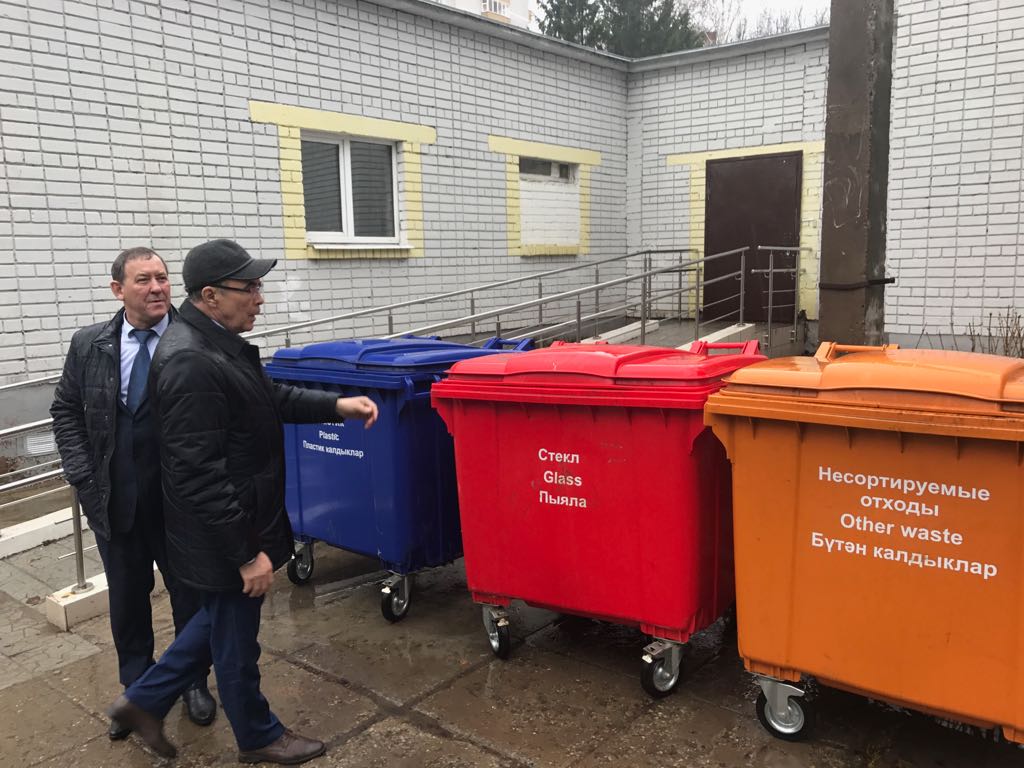 Министерство экологии 
и природных ресурсов РТ
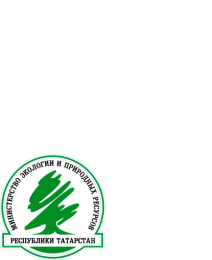 9
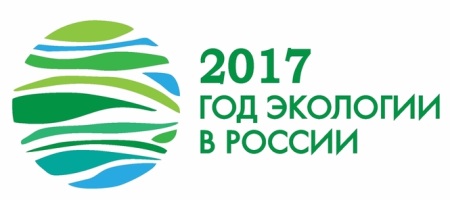 Международная научно-практическая конференция
«Глобальное распространение процессов антропогенного эвтрофирования* водных объектов: проблемы и пути решения»
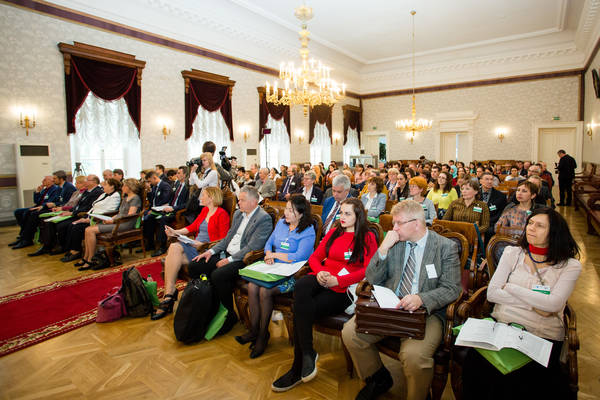 В работе Конференции приняли участие более 200 человек.
В числе участников конференции были ученые и специалисты из 6 стран мира.
Эвтрофикация* - насыщение водоёмов биогенными элементами, сопровождающееся ростом биологической продуктивности водных бассейнов.
Министерство экологии 
и природных ресурсов РТ
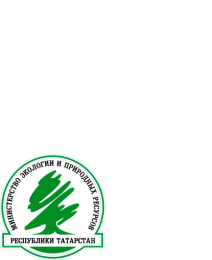 10
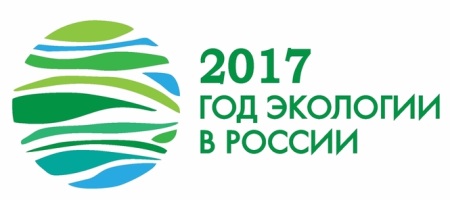 Всероссийский экологический субботник 
«Зеленая Россия»
«Позитивным примером проявления гражданской сопричастности к реализуемым в республике проектам стали мероприятия Года парков и скверов, Года водоохранных зон. Главный показатель эффективности нашей работы – востребованность населением данных объектов».
Рустам Минниханов,
Президент Республики Татарстан
(из ежегодного послания Государственному Совету Республики Татарстан в 2016 году)
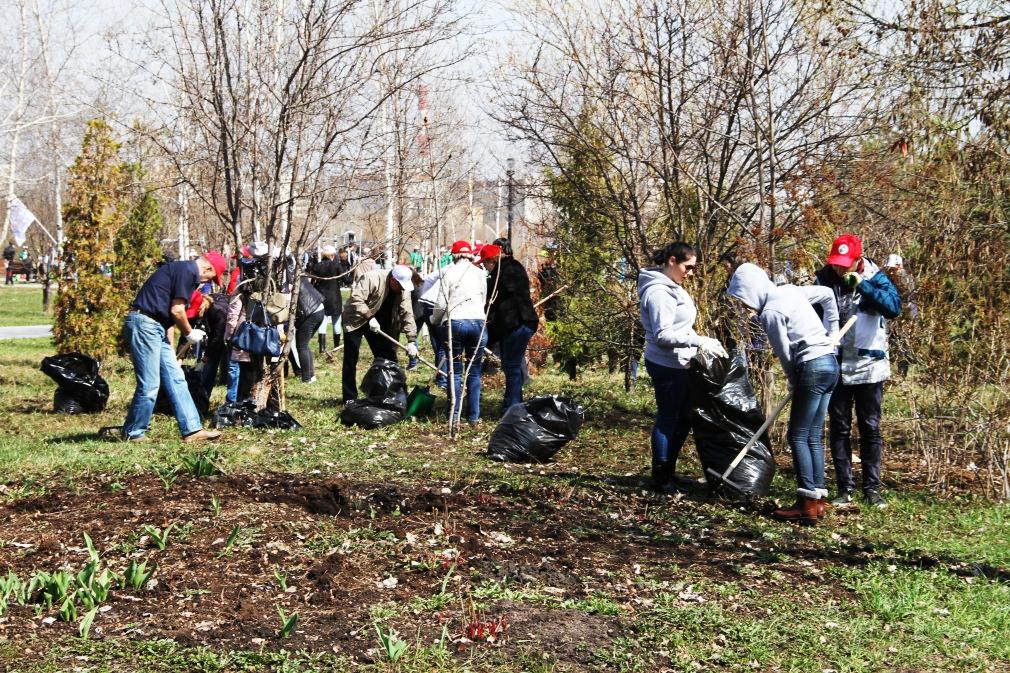 Министерство экологии 
и природных ресурсов РТ
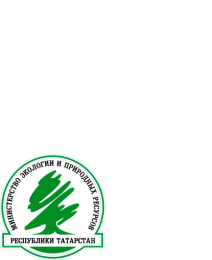 11
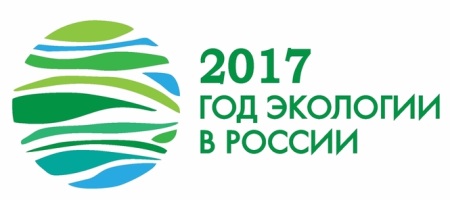 Всероссийский экологический субботник 
«Зеленая Россия»
100
285
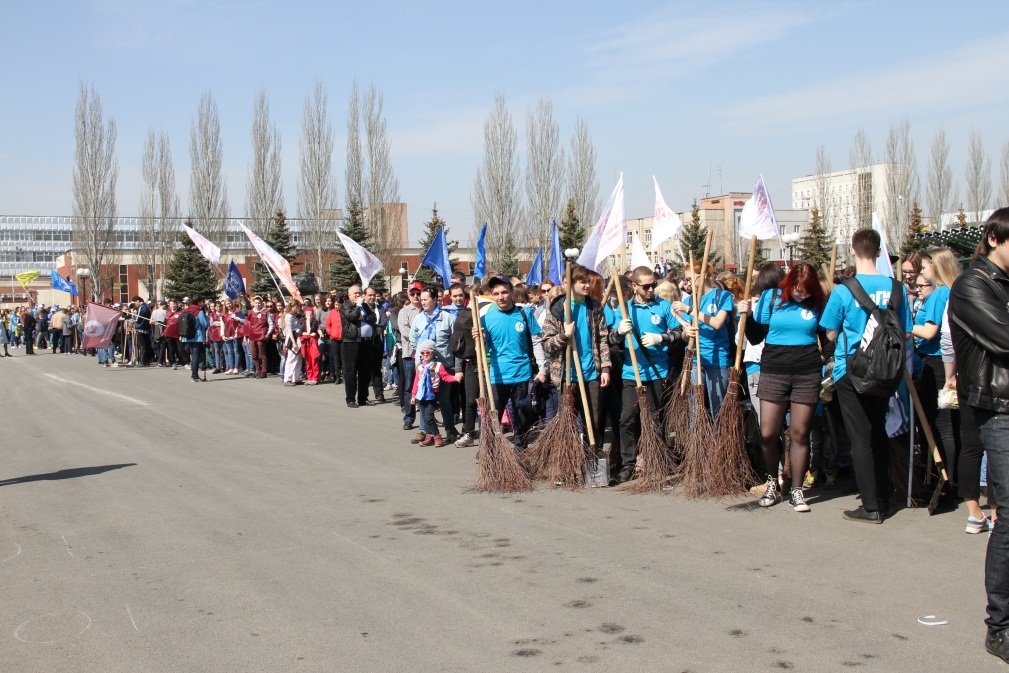 тыс. саженцев 
деревьев 
высажено
тыс. человек
приняли участие
в мероприятии
Мемориальный парк Победы, г. Казань
Министерство экологии 
и природных ресурсов РТ
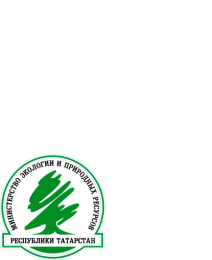 12
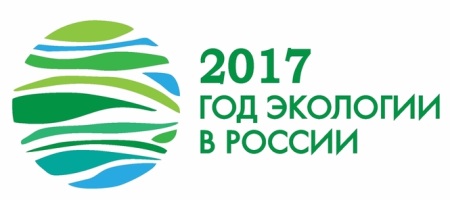 Мероприятия, направленные на «озеленение» Республики Татарстан
Свыше 20 млн
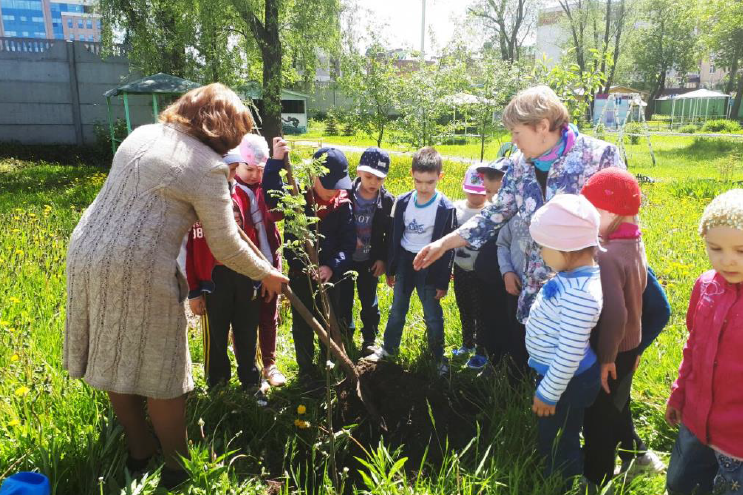 саженцев деревьев на площади 4 тыс. гектаров посажено на территории Республики Татарстан в 2017 году
Министерство экологии 
и природных ресурсов РТ
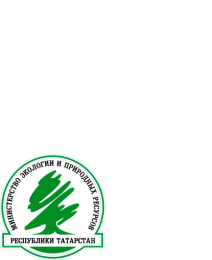 13
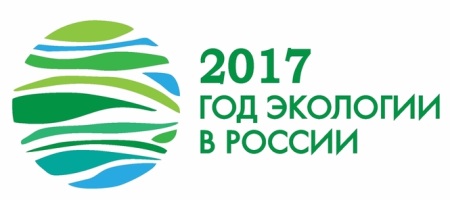 Водоохранные мероприятия Республики Татарстан
10 000 км
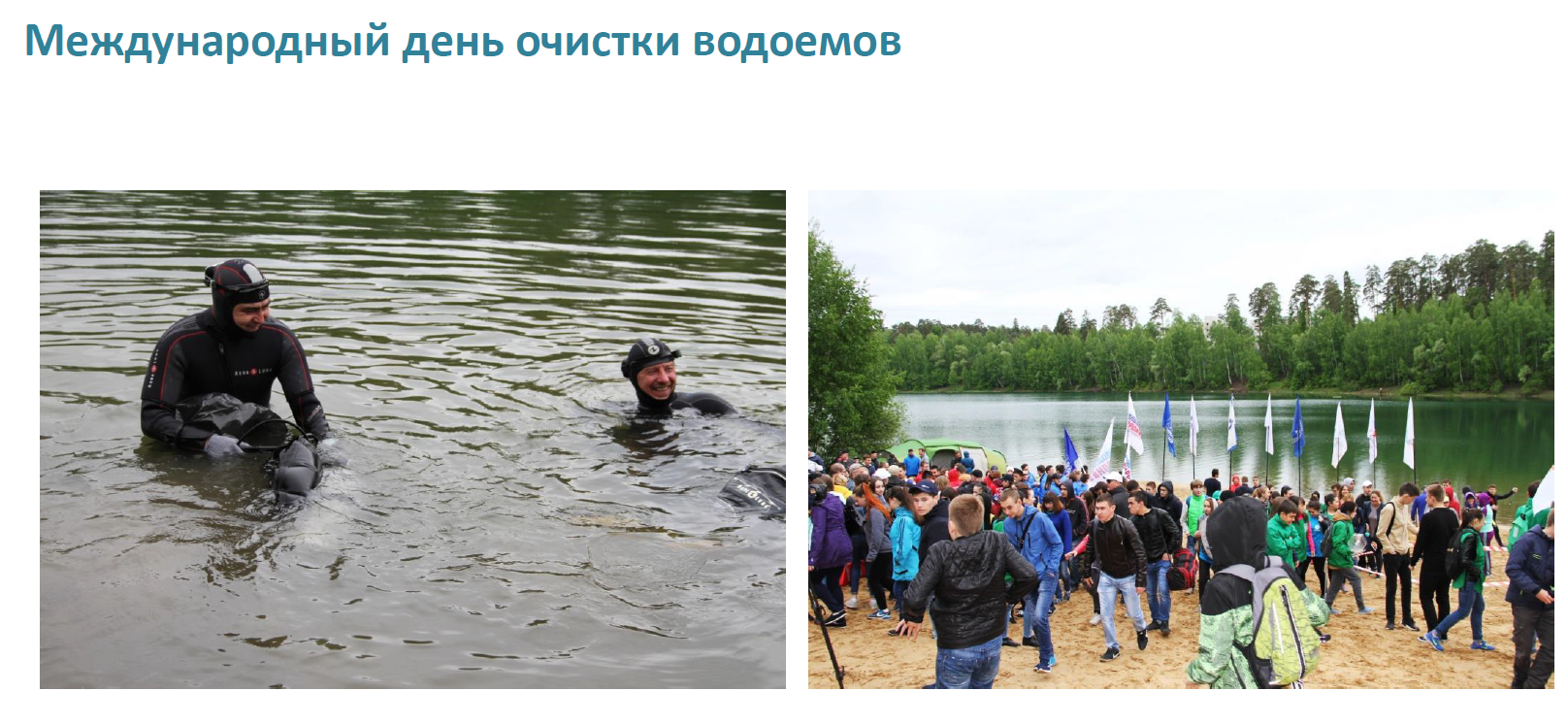 береговой полосы и акватории 1000 водных объектов очищены в рамках санитарно-экологического двухмесячника и акции «Чистый берег».
Министерство экологии 
и природных ресурсов РТ
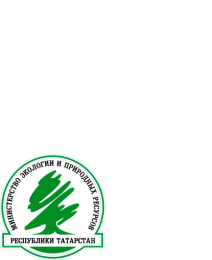 14
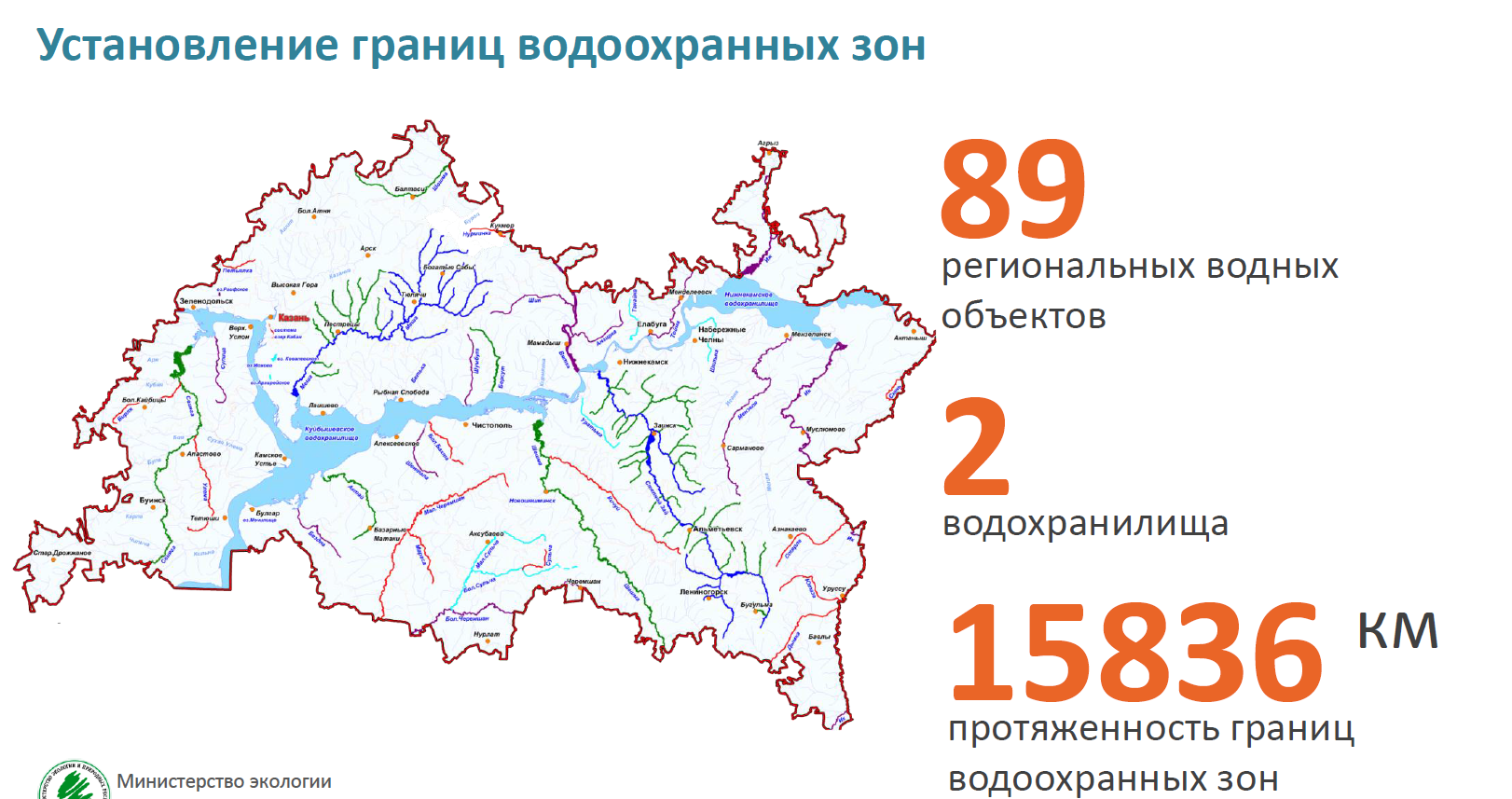 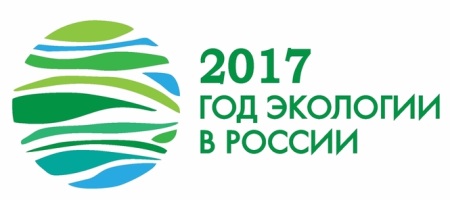 1603,5 км
установлено береговой линии, границ водоохранных зон и прибрежных защитных полос водных объектов Республики Татарстан в 2017 году.
Министерство экологии 
и природных ресурсов РТ
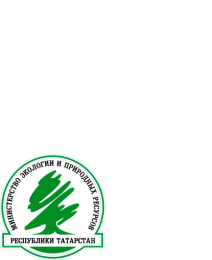 15
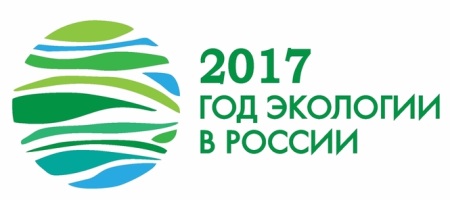 Чистка буферных прудов от ила
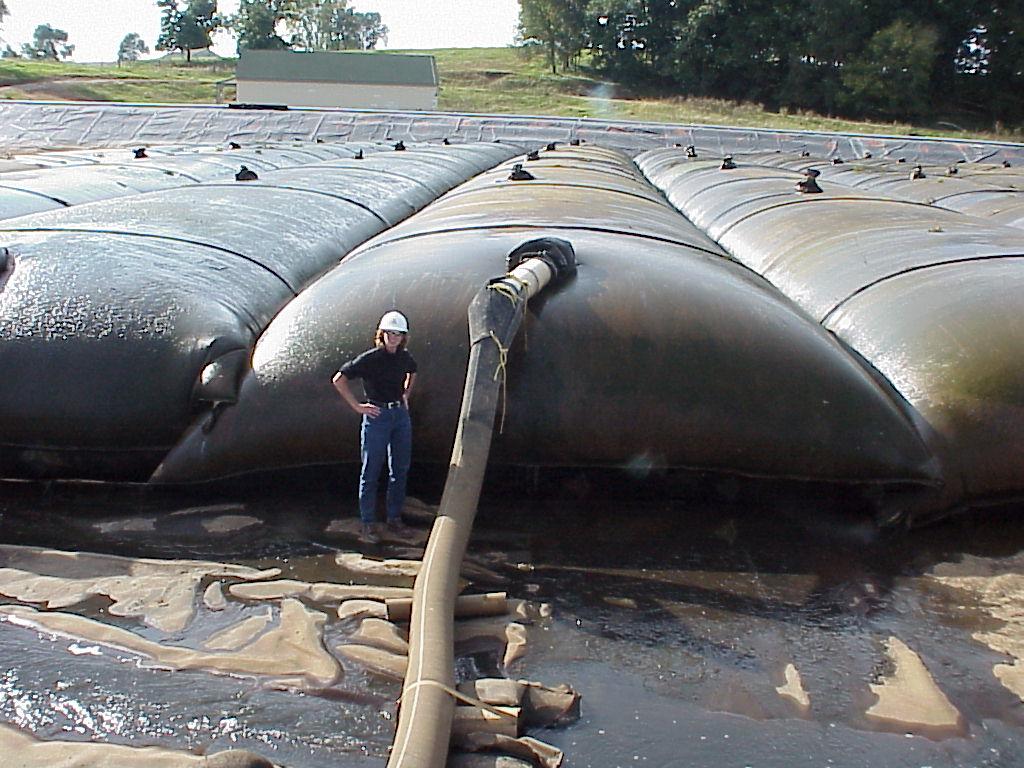 Внедрение для обезвоживания высокоэффективной фильтрующей тканевой системы геоконтейнера Geotube позволит ежегодно возвращать в производственный цикл 4,38 млн.куб.м. воды и экономить на заборе речной воды 1,29 млн. рублей.
На сегодняшний день подобная система внедрена в ПАО «Нижнекамскнефтехим».
Министерство экологии 
и природных ресурсов РТ
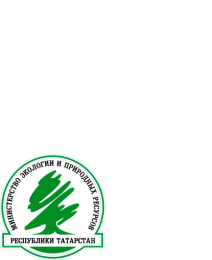 16
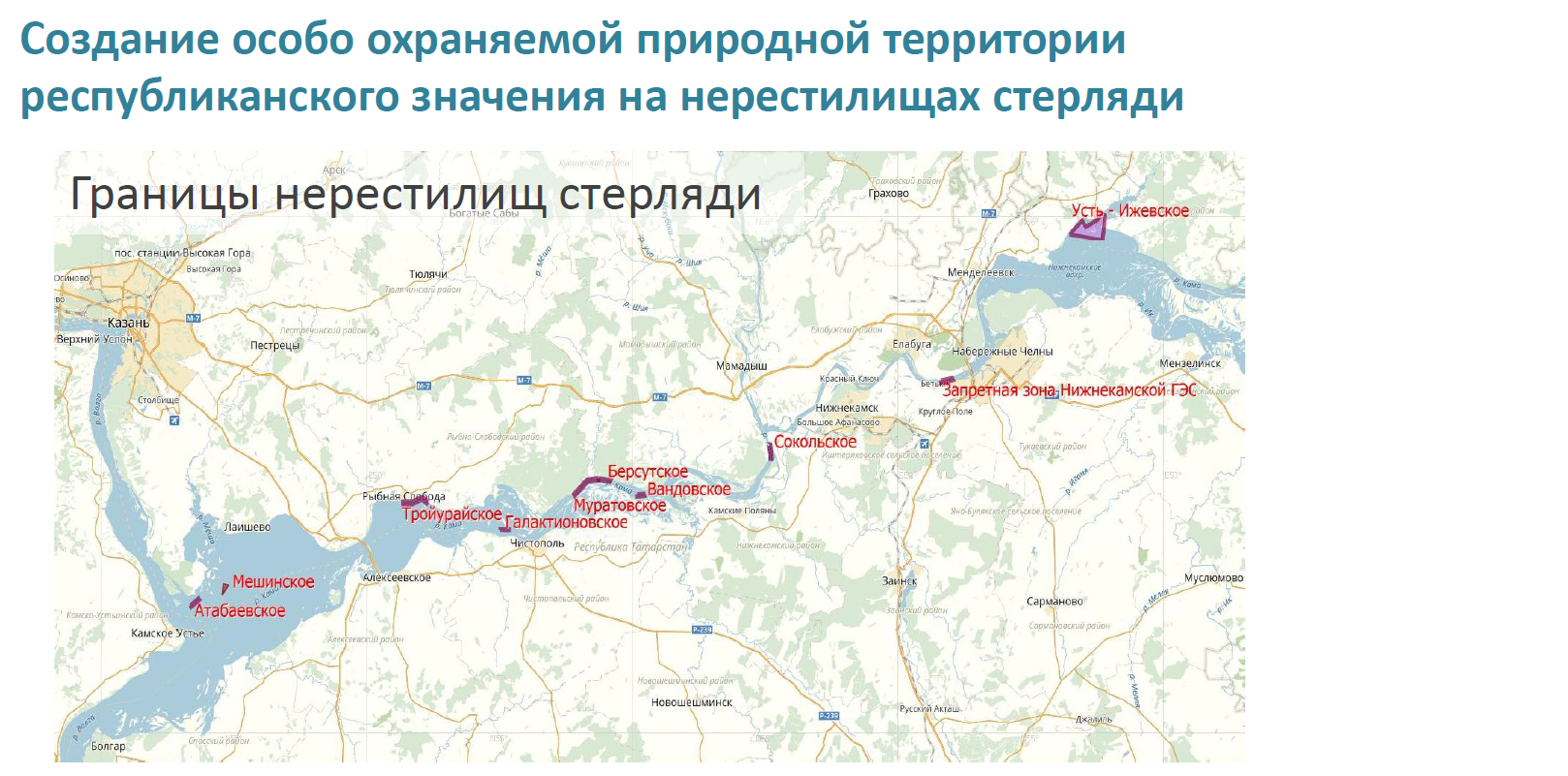 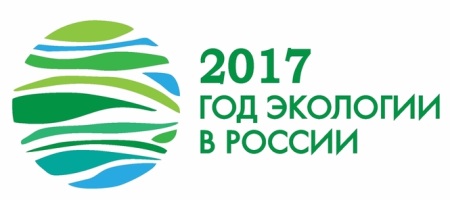 За последние годы популяция стерляди в Республике заметно сократилась. Для кардинального изменения ситуации создаются особо охраняемые территории.
Министерство экологии 
и природных ресурсов РТ
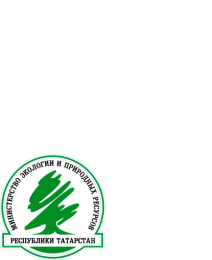 17
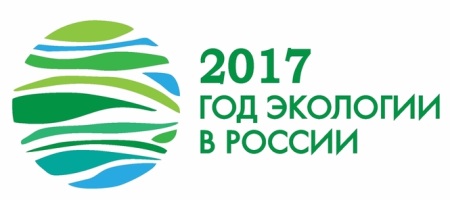 В акваторию Куйбышевского водохранилища выпущенамолодь ценной осетровой породы рыб
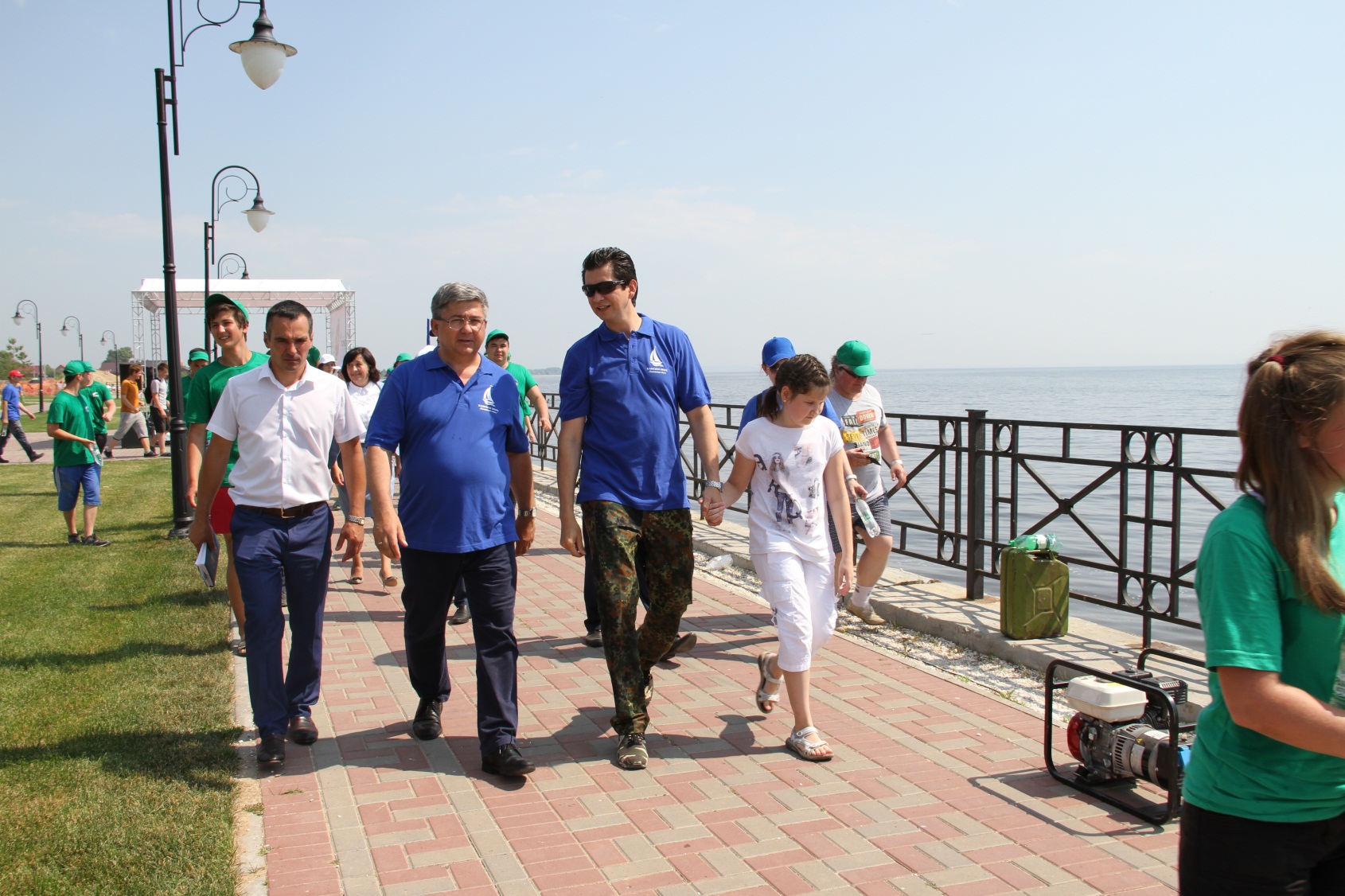 12 тыс.
мальков стерляди выпущено с территории набережной Куйбышевского водохранилища Лаишевского муниципального района
Министерство экологии 
и природных ресурсов РТ
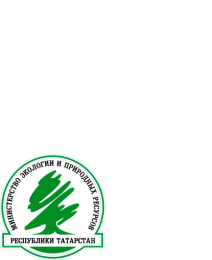 18
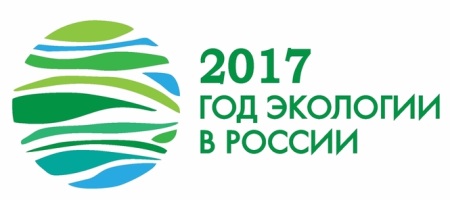 Контроль за судами, производящими добычу общераспространенных полезных ископаемых 
в акваториях водных объектов
Законодательно закреплена обязанность пользователей недр по подключению судов плавания, используемых для добычи общераспространенных полезных ископаемых, к ЕГИС «ГЛОНАСС+112» посредством аппаратуры спутниковой навигации ГЛОНАСС или ГЛОНАСС/GPS.
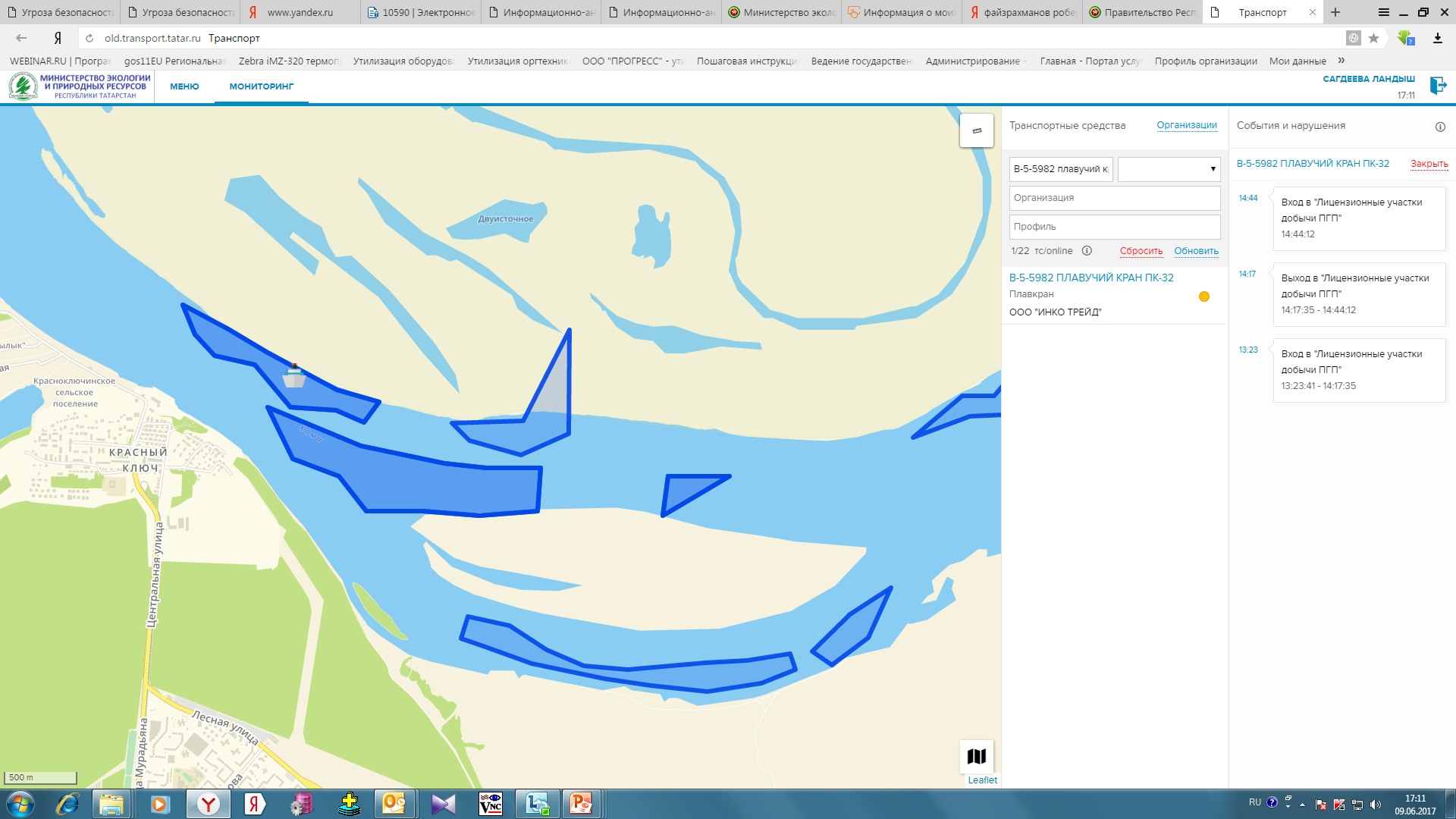 Министерство экологии 
и природных ресурсов РТ
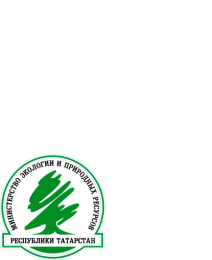 19
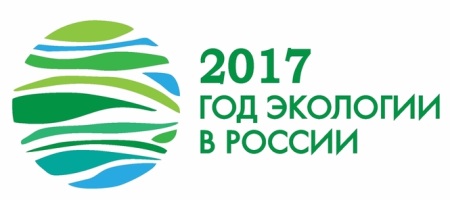 Борьба с незаконной добычей
общераспространенных полезных ископаемых
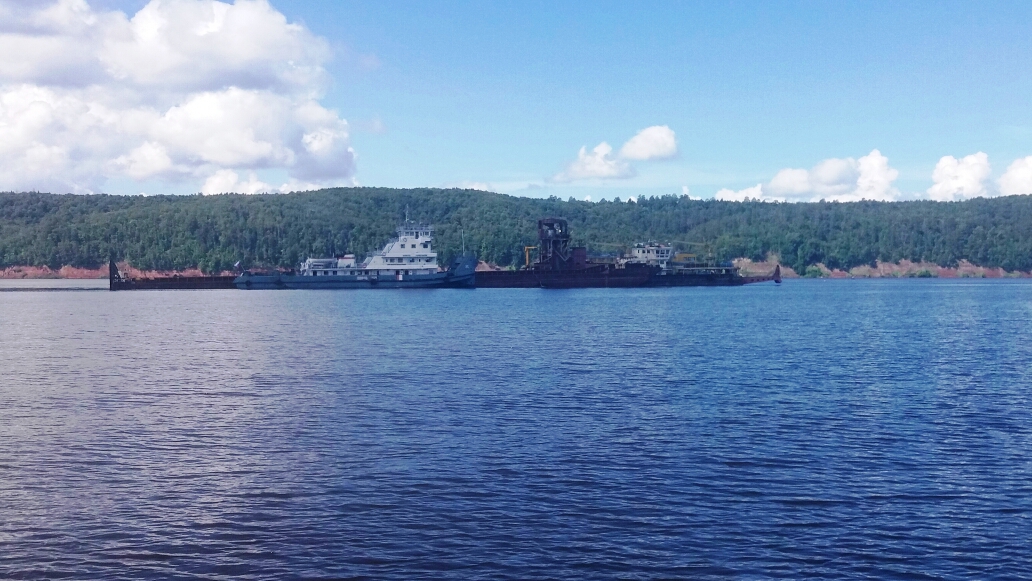 В ходе государственного экологического мониторинга в акватории Нижнекамского водохранилища установлены факты добычи песчано-гравийной смеси вне границ лицензионного участка.
В МВД РФ на транспорте направлено заявление для возбуждения уголовного дела за незаконную добычу полезных ископаемых гр. Наметовым А.А.
Министерство экологии 
и природных ресурсов РТ
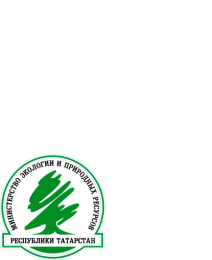 20
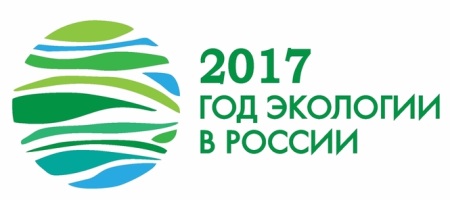 Республиканский конкурс «ЭКОВЕСНА2017»
1 127 000
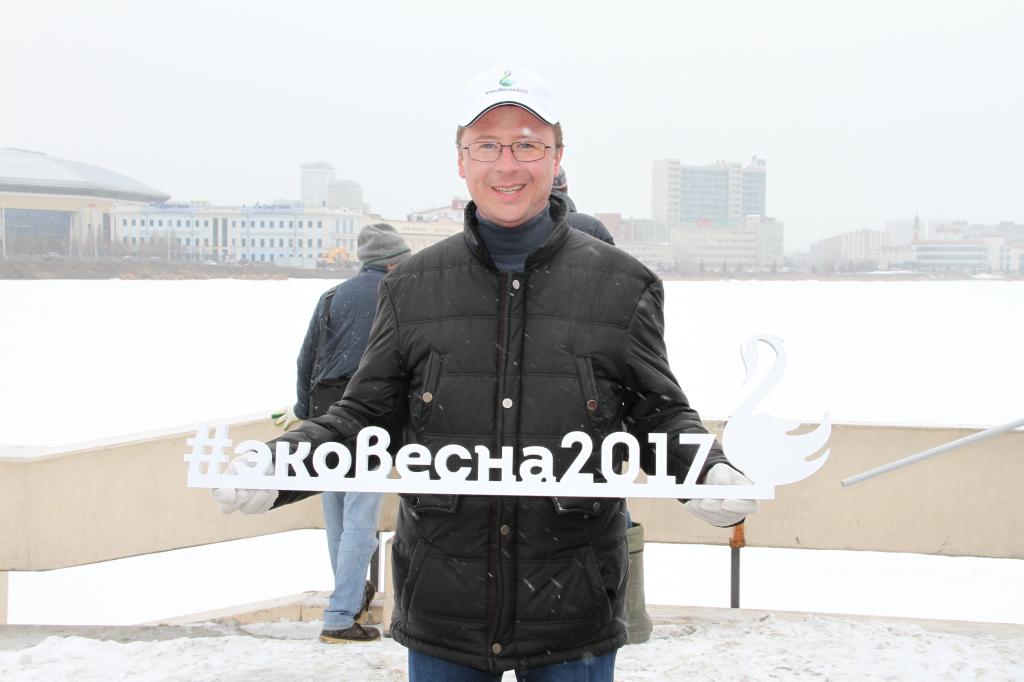 Татарстанцев приняло участие в санитарно-экологическом двухмесячнике в 2017 году
Министерство экологии 
и природных ресурсов РТ
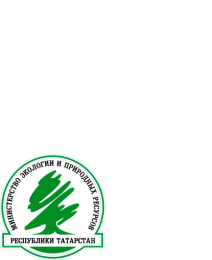 21
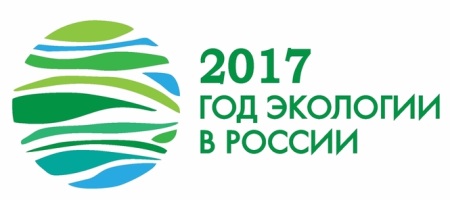 Год экологии и общественных пространств в Республике Татарстан
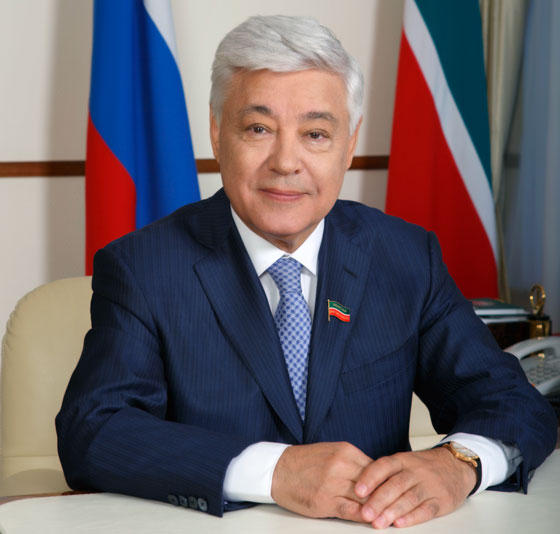 «Больше внимания следует уделять воспитательной работе, повышению экологической культуры, особенно среди молодых людей, чтобы они уважительно, с заботой относились к окружающей среде…»
                      Фарид Мухаметшин,
Председатель Государственного Совета Республики Татарстан
Министерство экологии 
и природных ресурсов РТ
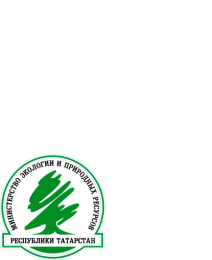 22
[Speaker Notes: Год экологии в рт]
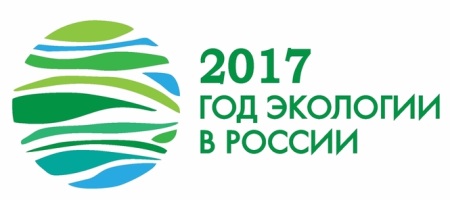 Урок экологии в образовательных учреждениях
Республики Татарстан
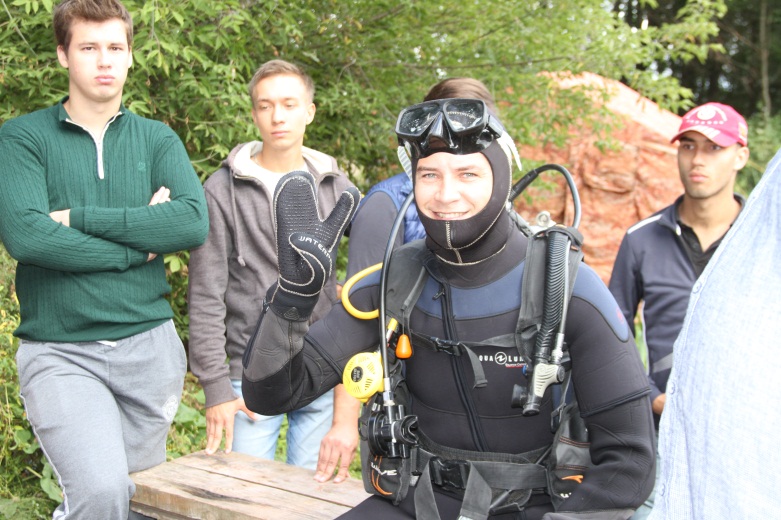 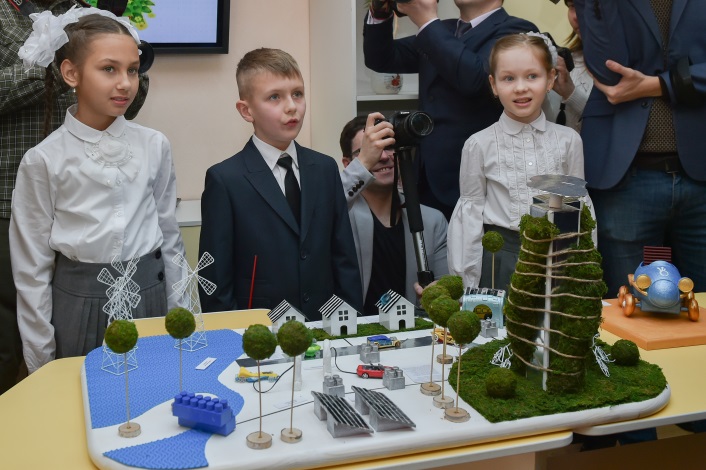 Проведено более 2000 экологических уроков в образовательных учреждениях Республики Татарстан.
1 марта в гимназии №3
г.Казань прошел экологический урок с участием Президента Республики Татарстан Р.Н. Минниханова.
Министерство экологии 
и природных ресурсов РТ
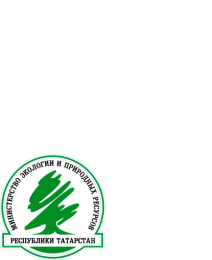 23
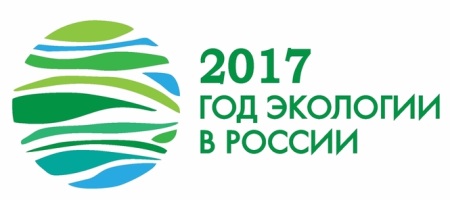 В пяти городах Республики Татарстан проведены экологические праздники для детей
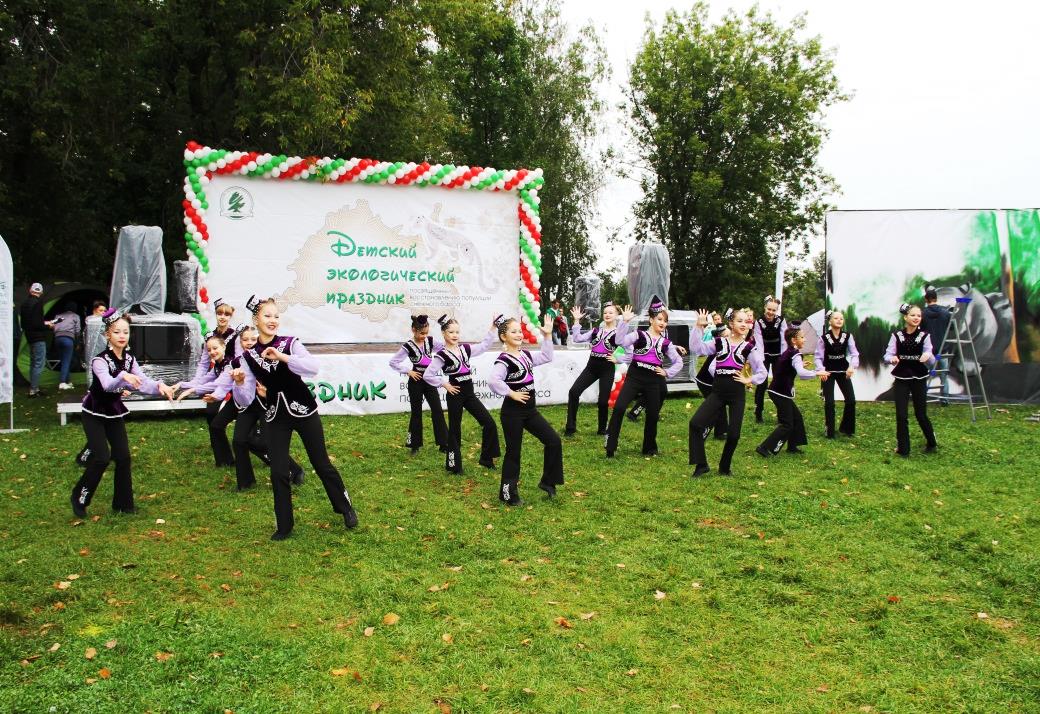 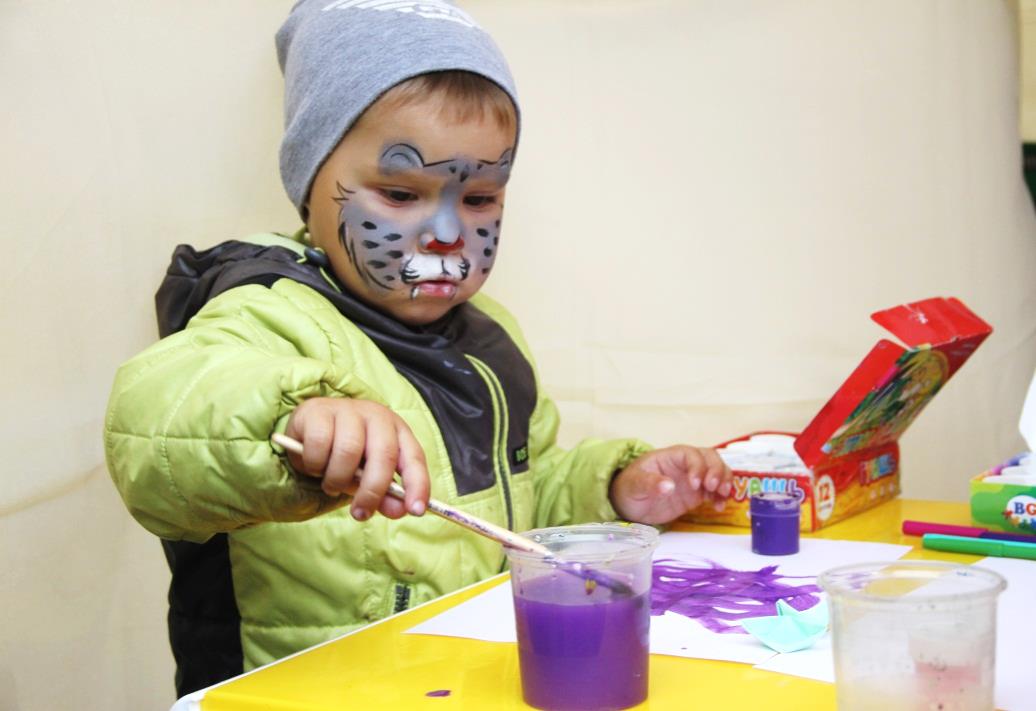 Министерство экологии 
и природных ресурсов РТ
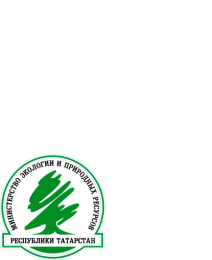 24
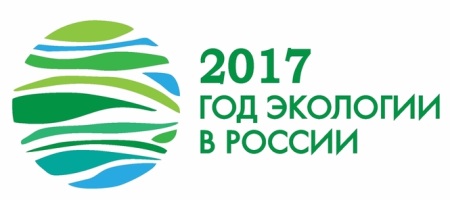 Всероссийский экологический субботник 
«Зеленая Россия»
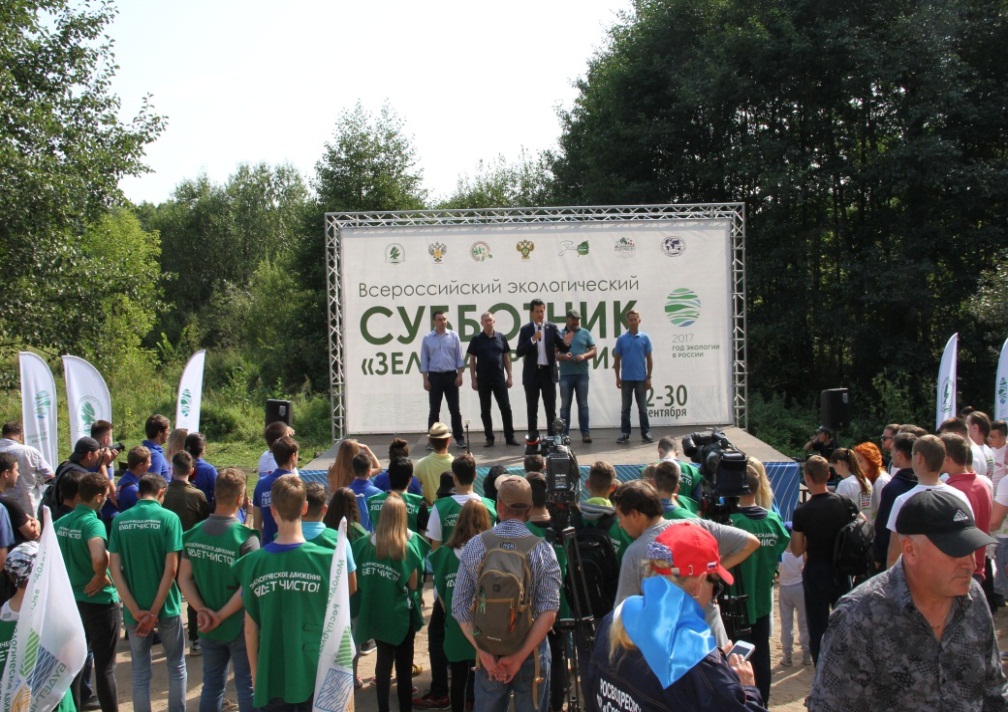 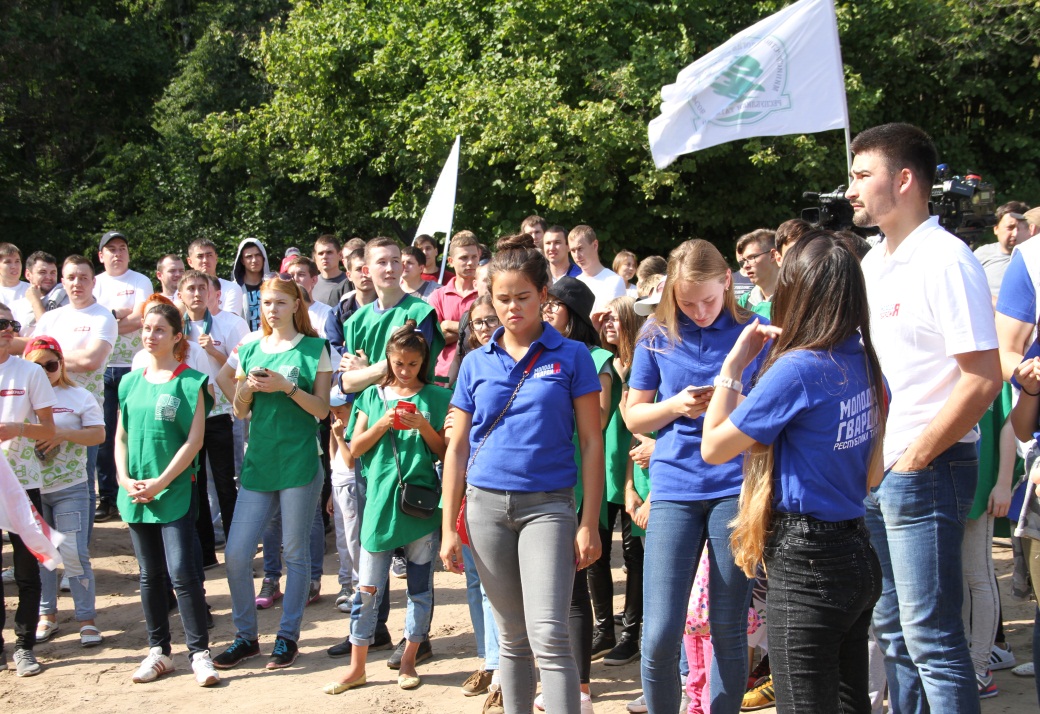 2 сентября 2017 года Республика Татарстан присоединилась  
к Всероссийскому экологическому субботнику «Зеленая Россия»
Министерство экологии 
и природных ресурсов РТ
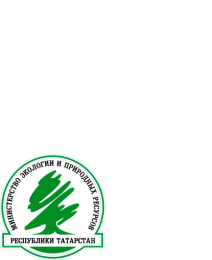 25
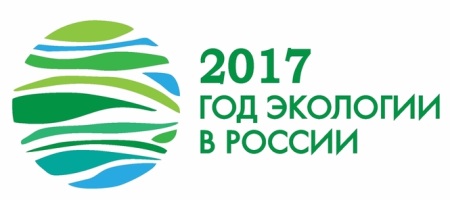 В ПАО "Татнефть" им. В.Д. Шашина запланировано 19 экологических мероприятий на сумму 825,8 млн. руб.
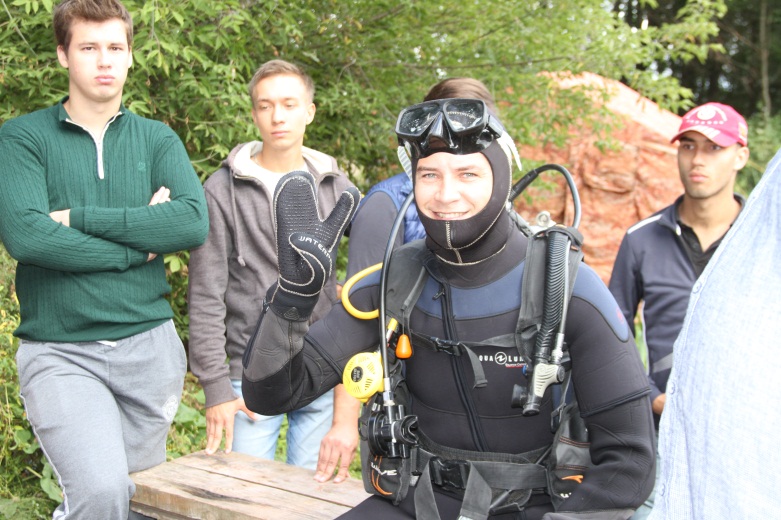 на 10,5 млн
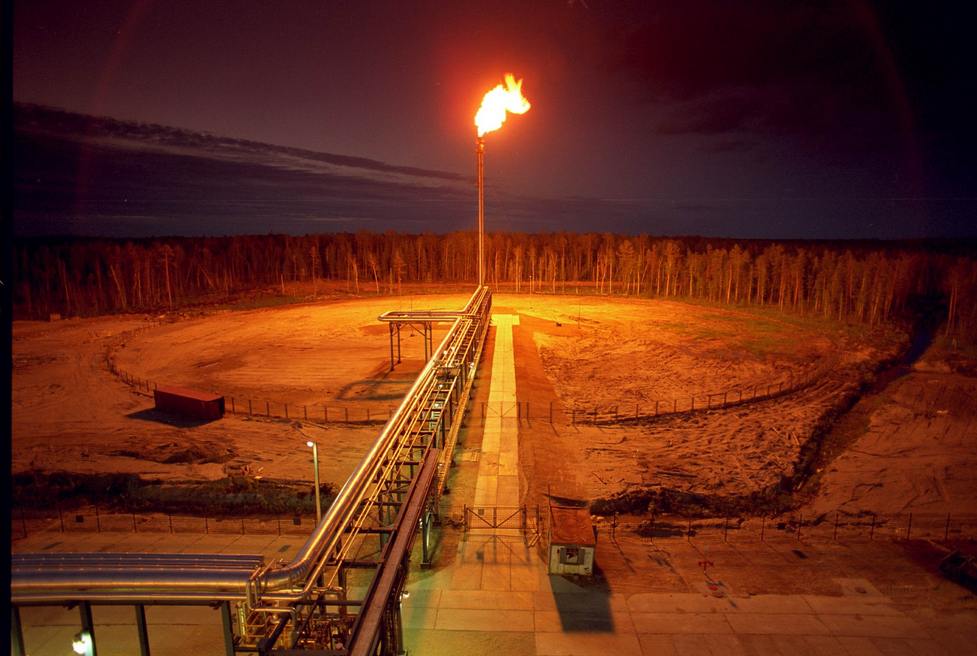 кубических метров сократятся объемы сжигания попутного нефтяного газа
95%
превысит процент утилизации попутного нефтяного газа
Министерство экологии 
и природных ресурсов РТ
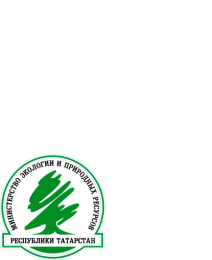 26
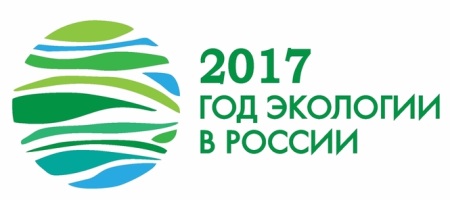 Министр природных ресурсов и экологии РФСергей Донской ознакомился с объектами «Татнефти» в Нижнекамске
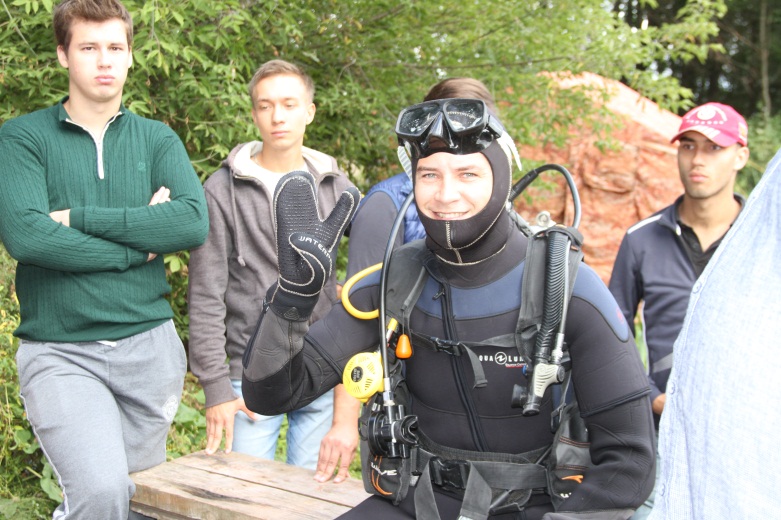 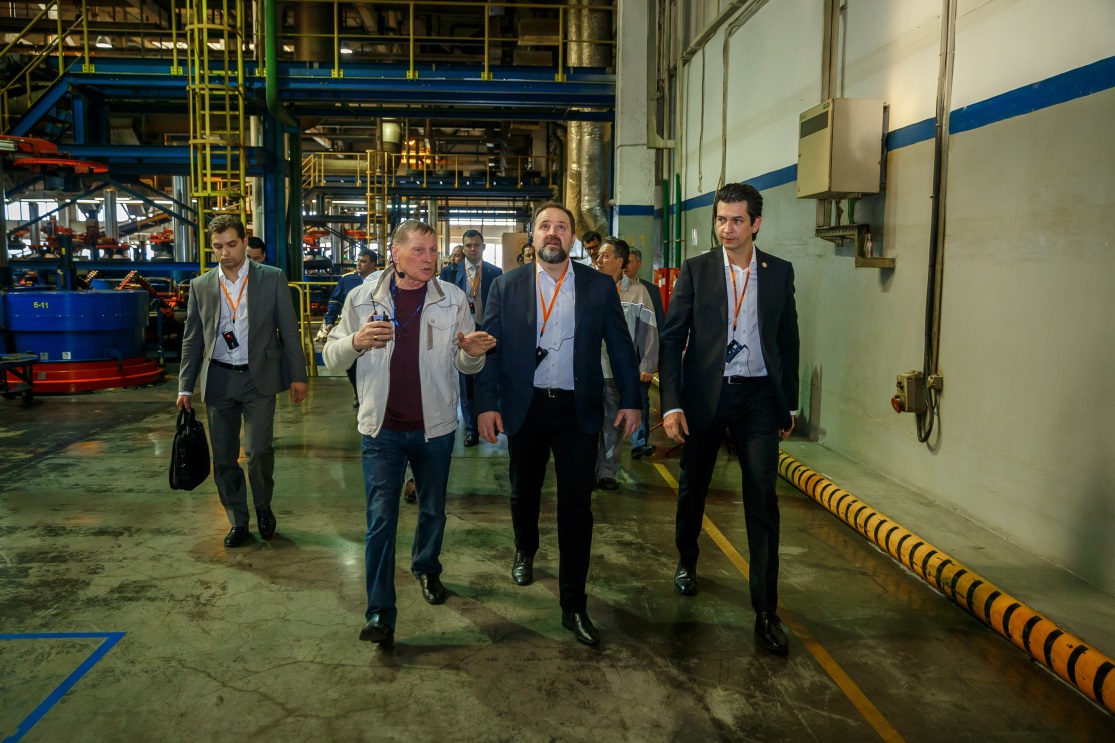 «На «ТАНЕКО» использованы наилучшие из доступных технологий, которые дают преимущество в экономике, экологии и в качестве продукции».
                               Сергей Донской,
Министр природных ресурсов и экологии РФ
Министерство экологии 
и природных ресурсов РТ
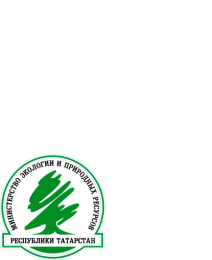 27
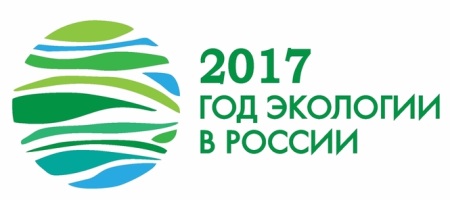 На ПАО «КАМАЗ» запланировано проведение 
мероприятий по модернизации серийных автомобилей
под двигатели уровня ЕВРО-5
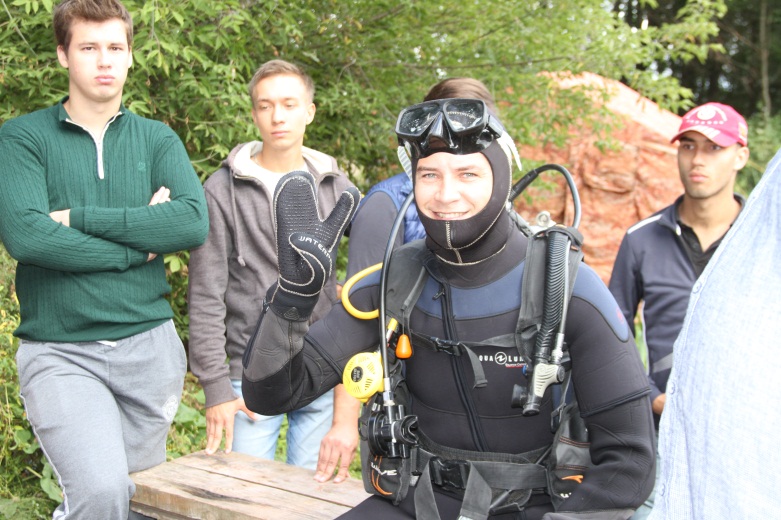 на 336 кг
в год позволит сократить негативный выброс в атмосферу от одного двигателя
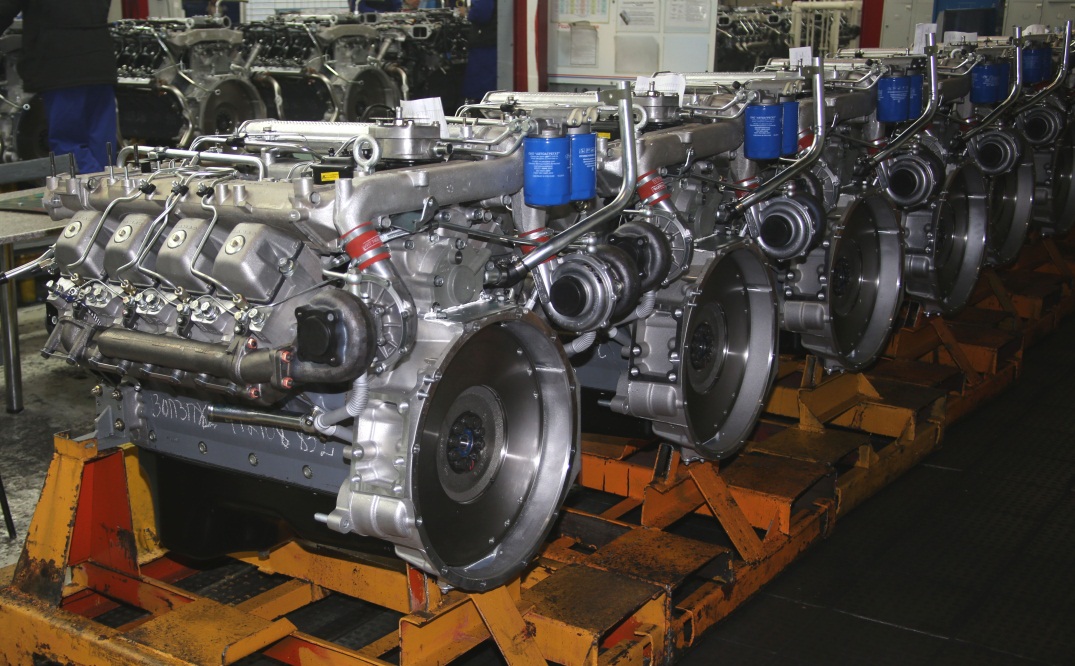 Министерство экологии 
и природных ресурсов РТ
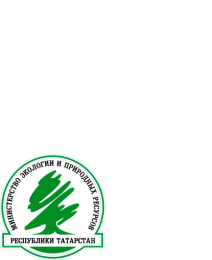 28
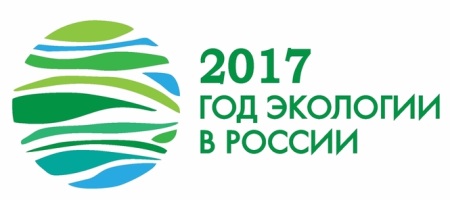 На ПАО "ТАИФ-НК" предусмотрено выполнение мероприятий в Год экологии на сумму 3,838 млрд. руб
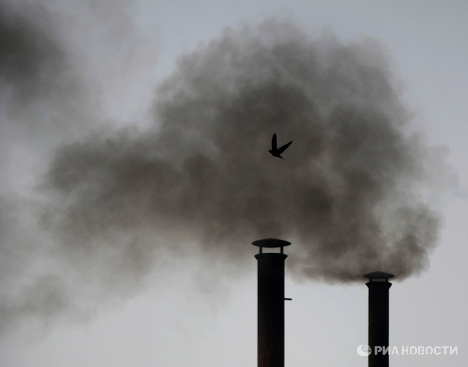 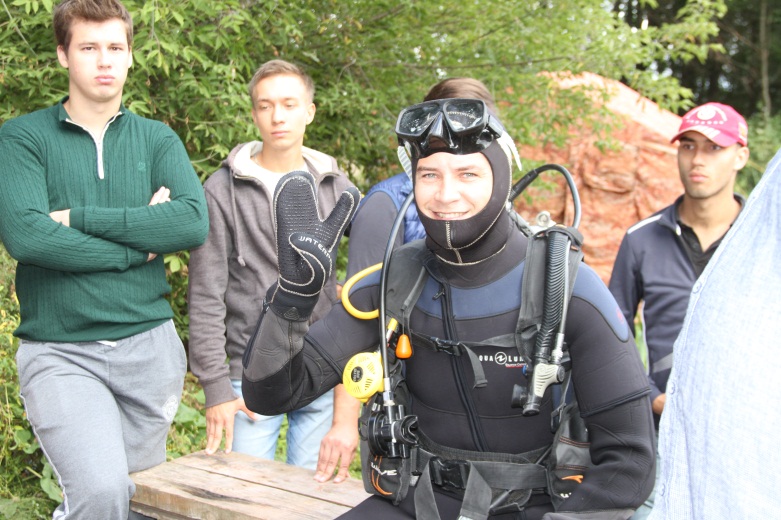 на 10 тонн
в год позволит снизить выброс в атмосферу загрязняющих веществ
на 2 310 тонн
в год позволит снизить сбросы загрязняющих веществ в водную среду
Министерство экологии 
и природных ресурсов РТ
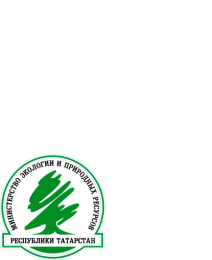 29
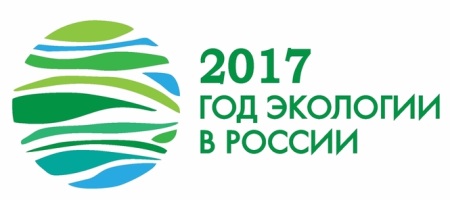 Запуск модернизированного цеха локальной очистки промышленных сточных вод на «ТАИФ-НК», стоимостькоторого составила 3,7 млрд. руб.
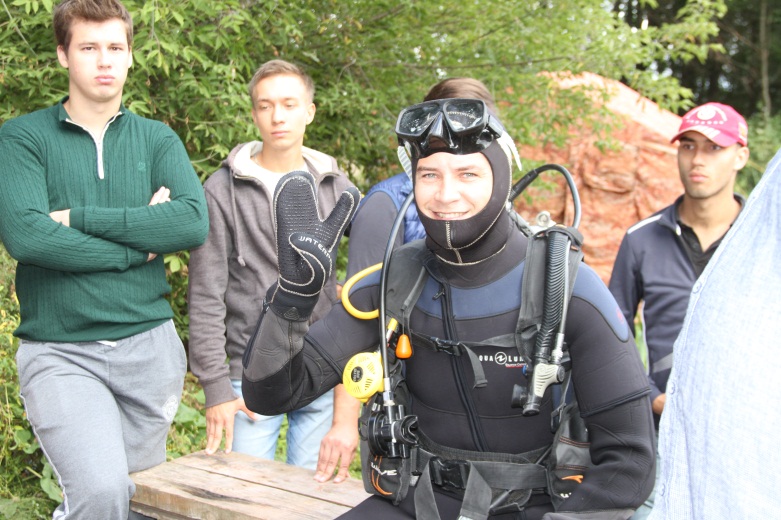 100 %
воды возвращается в производство
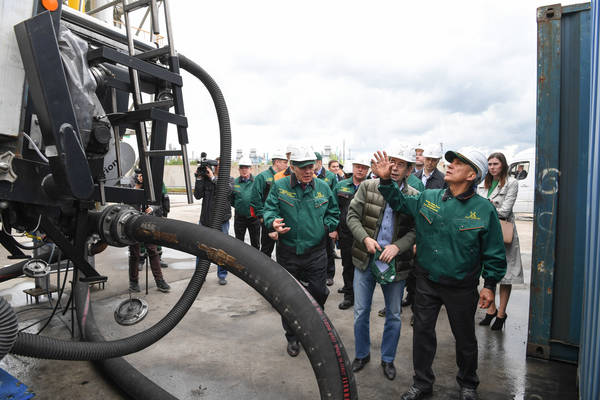 99,9%
процент очистки воды от нефтепродуктов
Министерство экологии 
и природных ресурсов РТ
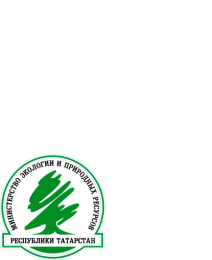 30
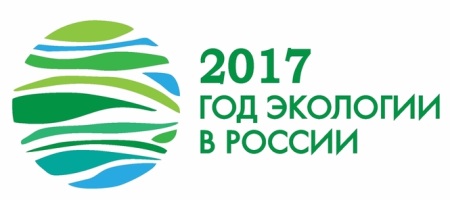 На ПАО «Нижнекамскнефтехим» проводится масштабная реконструкция механической очистки узла хозбытового стока биологических очистных сооружений
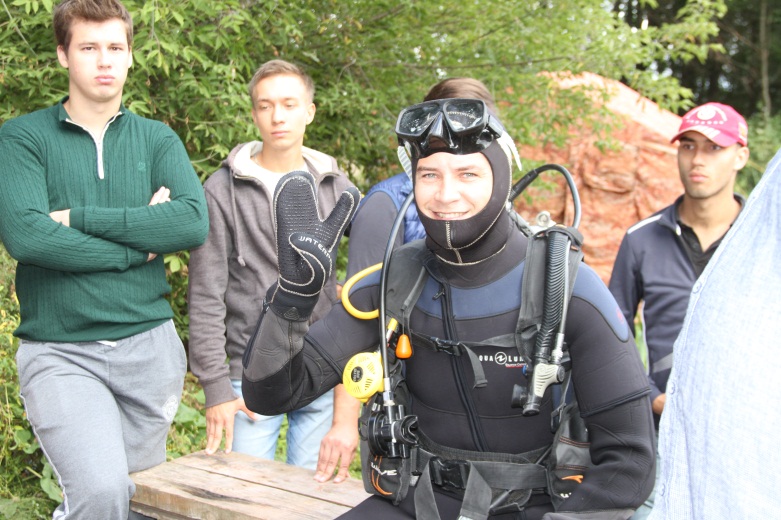 на 180 тонн
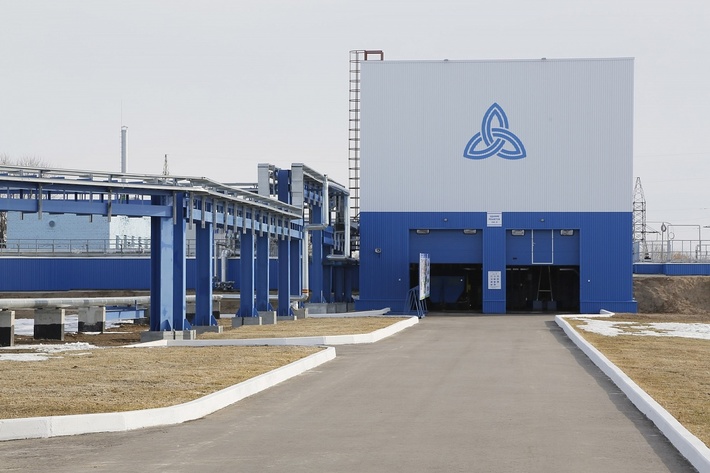 позволила снизить выбросы в атмосферу и уничтожить неприятный запах установка в текущем году газоплазменной установки «Ятаган»
Министерство экологии 
и природных ресурсов РТ
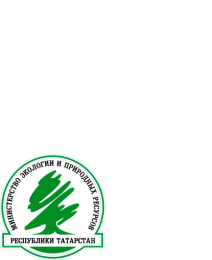 31
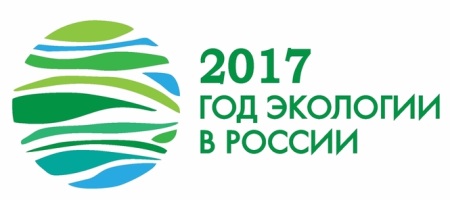 За первое совершенное административное правонарушение, выявленное в ходе осуществления государственного надзора в отношении малого и среднего предпринимательства, административный штраф заменяется на «предупреждение»
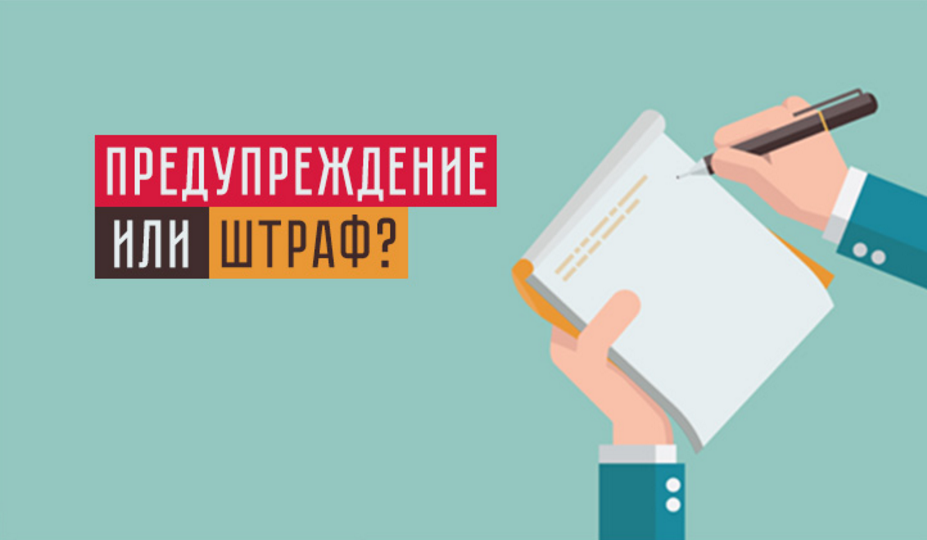 Министерство экологии 
и природных ресурсов РТ
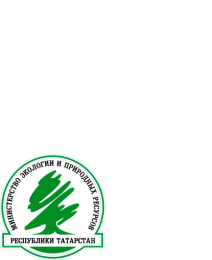 32
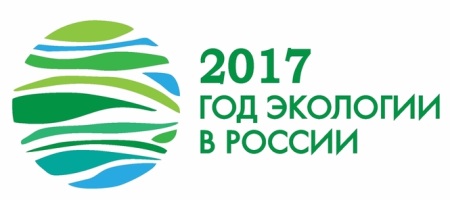 Сертификация стадиона “Казань-Арена” согласно критериям «РУСО. Футбольные стадионы»
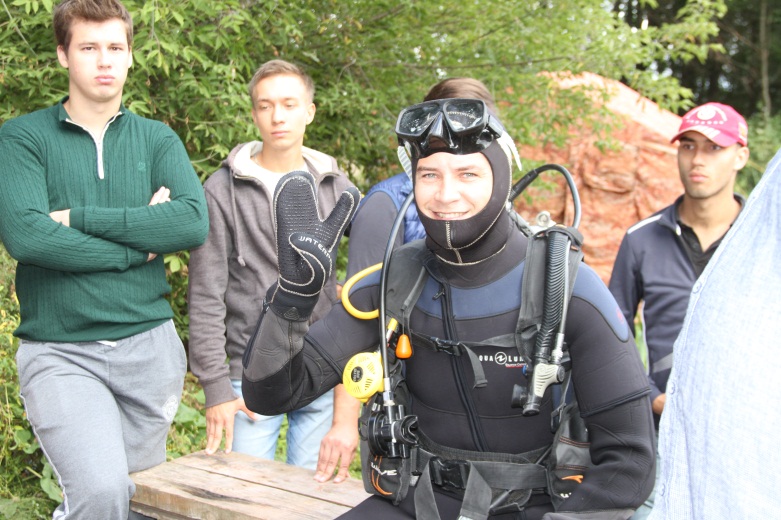 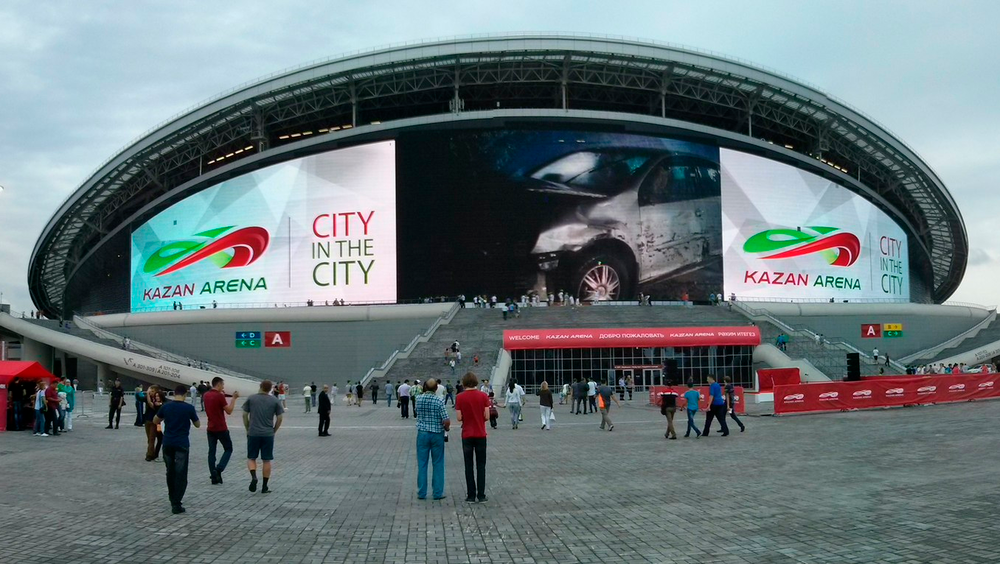 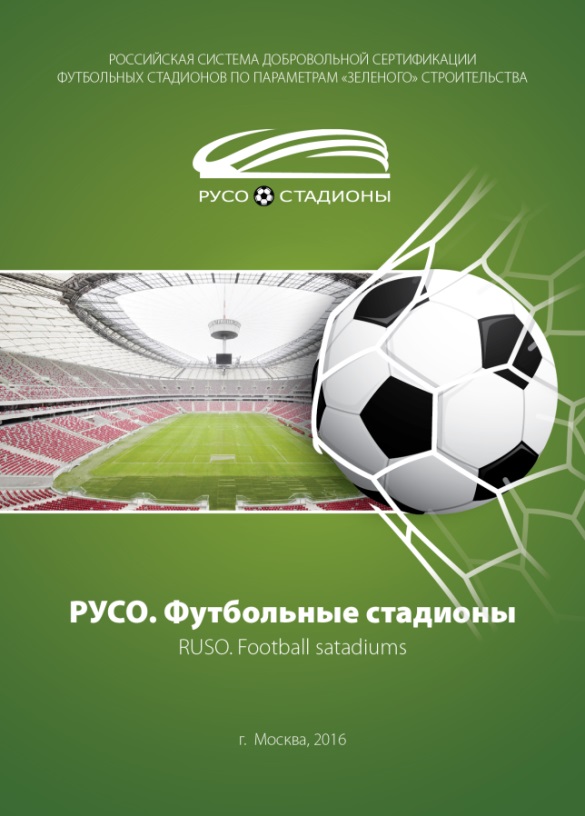 Проведенная системная работа Республики Татарстан и города Казани позволила первыми в стране пройти сертификацию спортивного сооружения
Министерство экологии 
и природных ресурсов РТ
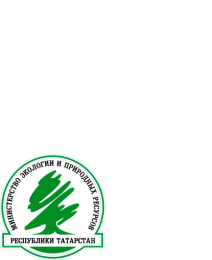 33
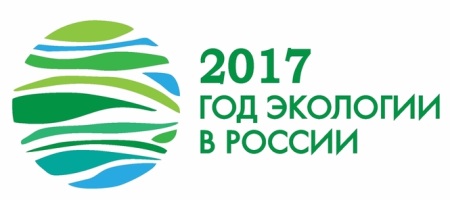 Зеленые стандарты - вид строительства и эксплуатациизданий, который оказывает на окружающую среду минимальное воздействие
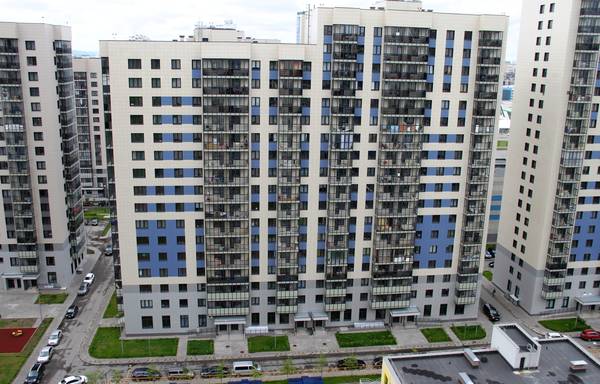 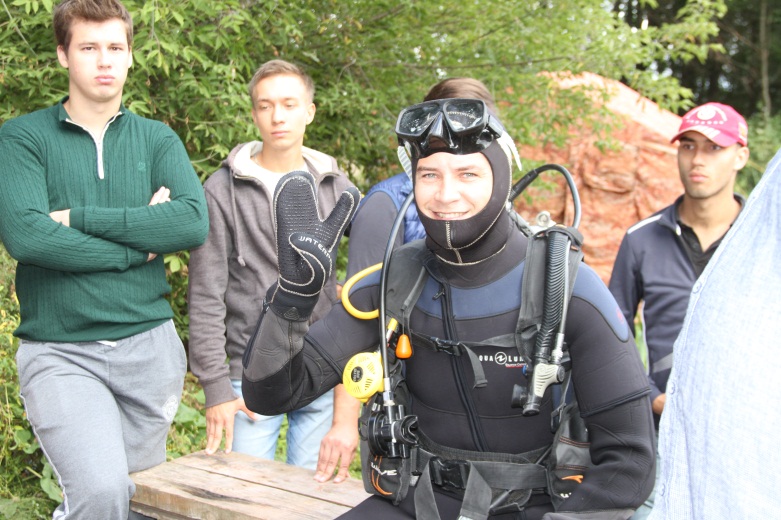 Цель - снижение уровня потребления энергетических и материальных ресурсов на протяжении всего жизненного цикла здания: от выбора участка по проектированию, строительству до эксплуатации, ремонта и сноса.
В 2017 году презентован сертифицированный по экологической системе 
сертификации BREAM жилой дом компании «ЮИТ – Казань»
Министерство экологии 
и природных ресурсов РТ
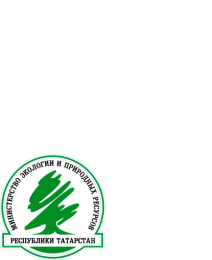 34
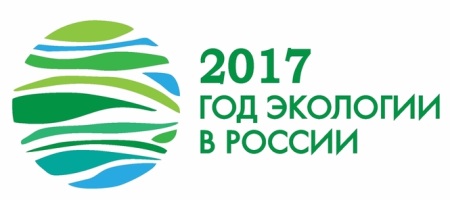 Приоритетные проекты по основному направлению 
стратегического развития Российской Федерации
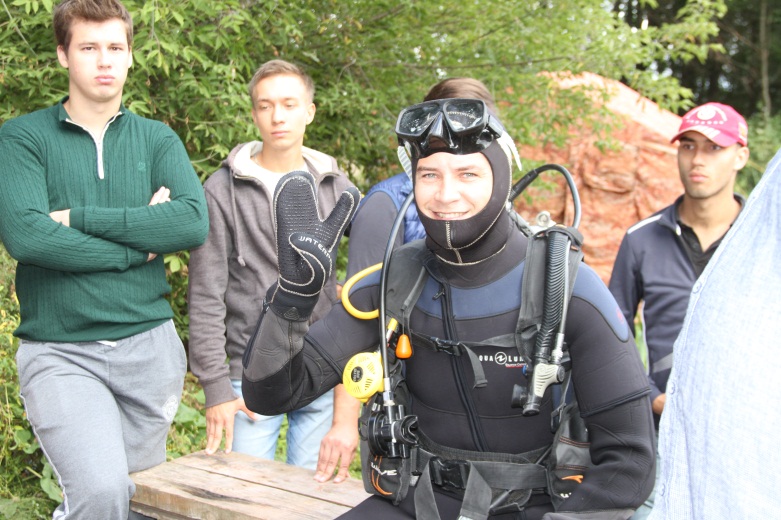 Республика Татарстан участвует в реализации двух приоритетных проектов по основному направлению стратегического развития Российской Федерации: «Экология»: «Чистая страна» и «Оздоровление Волги».
Министерство экологии 
и природных ресурсов РТ
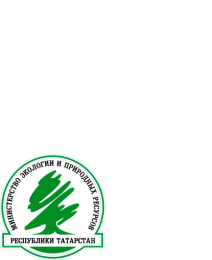 35
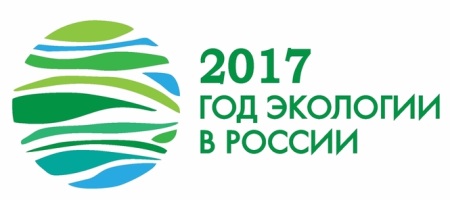 Реализация в Татарстане проекта «Чистая страна»
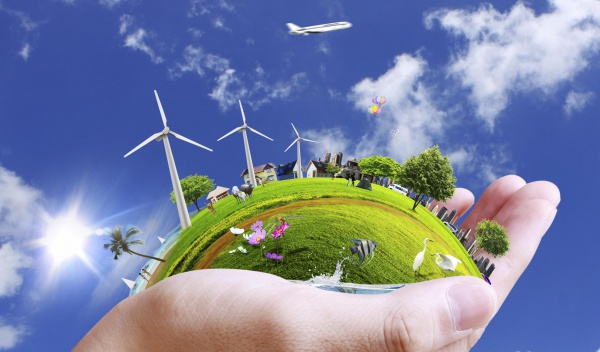 Часть мусора, которую невозможно использовать вторично, будет сжигаться на заводе, а там будет вырабатываться электроэнергия. Зола, которая останется после термической обработки, будет применяться при строительстве дорог.
Энергия, полученная из отходов на казанском заводе, может обеспечить город с населением в 80 тысяч человек.
Министерство экологии 
и природных ресурсов РТ
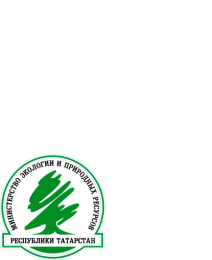 36
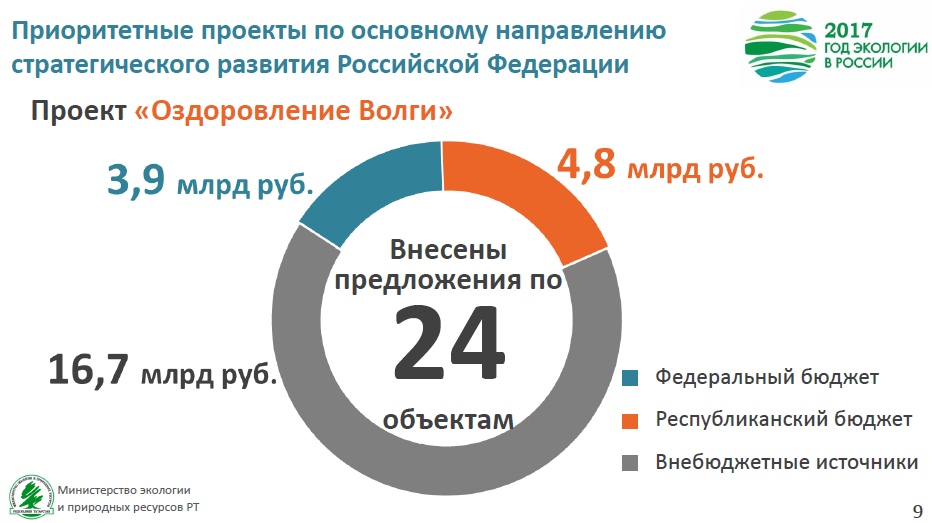 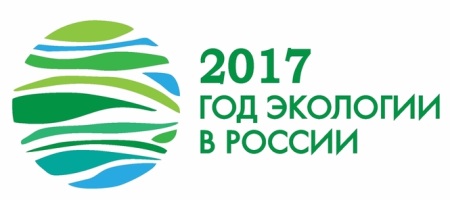 Министерство экологии 
и природных ресурсов РТ
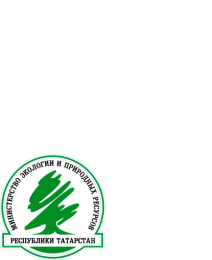 37
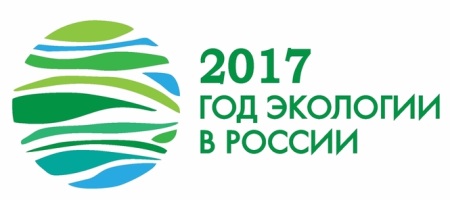 Мероприятия по санитарной очистке в Республике Татарстан
Свыше
 1200
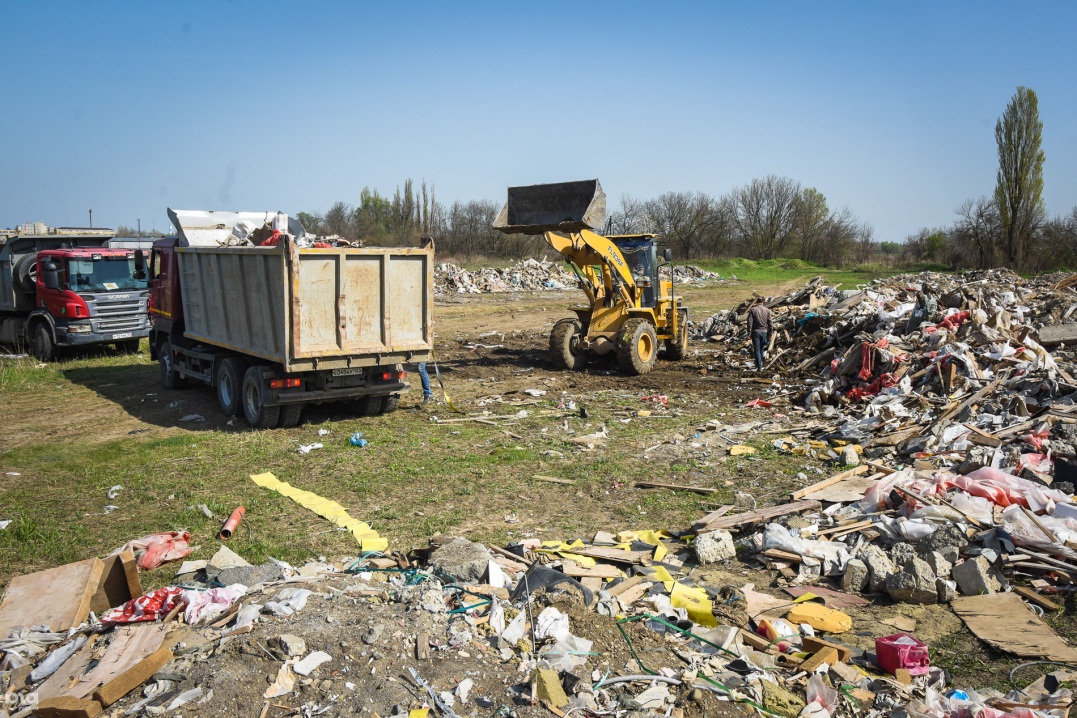 свалок ликвидировано в текущем году
Министерство экологии 
и природных ресурсов РТ
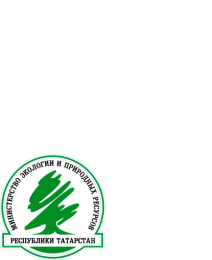 38
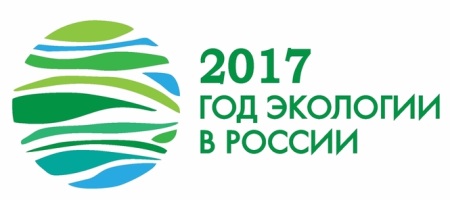 Год экологии и общественных пространств в Республике Татарстан
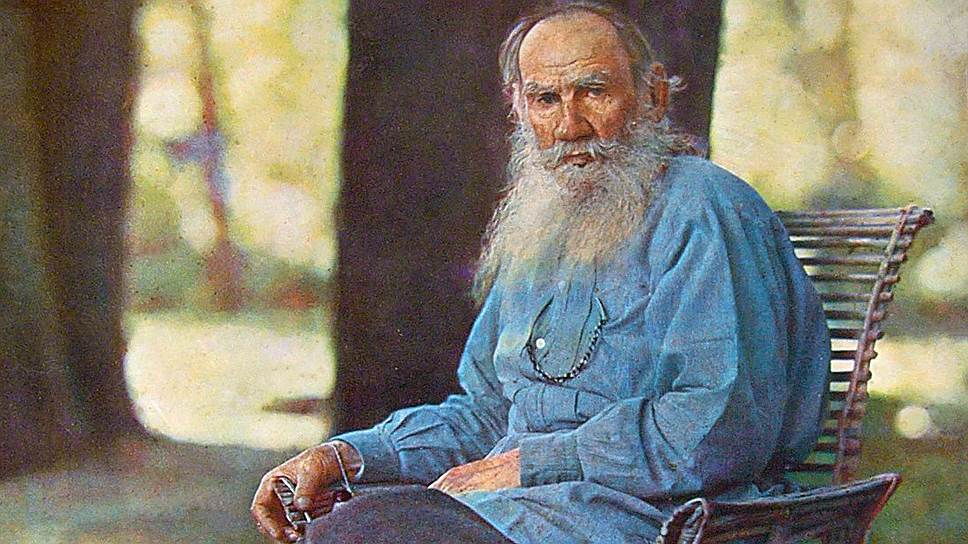 «Жизнь истинная есть только та, которая продолжает жизнь прошедшую, содействует благу жизни современной и благу жизни будущей».
                                 Лев Толстой, писатель, классик мировой литературы
Министерство экологии 
и природных ресурсов РТ
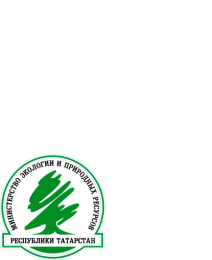 39
[Speaker Notes: Год экологии в рт]
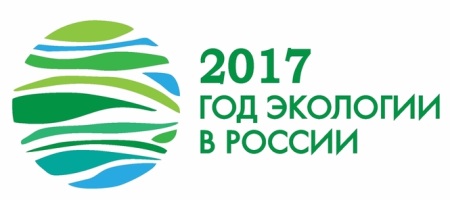 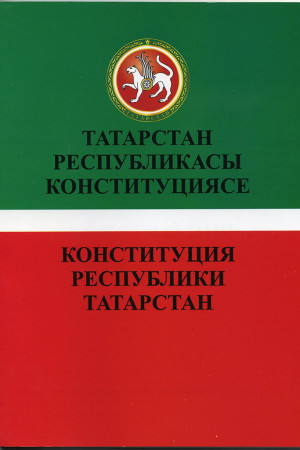 Статья 53, п.1
Каждый в Республике Татарстан имеет право на благоприятную окружающую среду, достоверную информацию о ее состоянии и на возмещение ущерба, причиненного его здоровью или имуществу экологическим правонарушением.
Статья 53, п.2
Государство обеспечивает экологическую безопасность и рациональное природопользование, принимает меры по сохранению и оздоровлению окружающей среды, поощряет деятельность, способствующую обеспечению экологического и санитарно-эпидемиологического благополучия.
Министерство экологии 
и природных ресурсов РТ
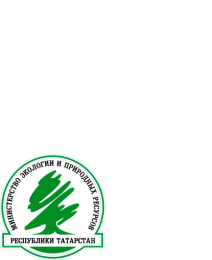 40
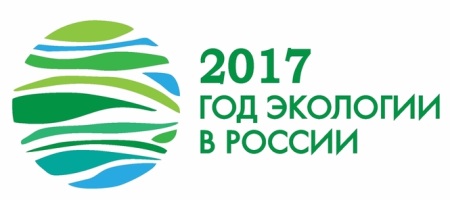 В Республике Татарстан ведется системная работа по улучшению экологической ситуации, которая приносит свои плоды
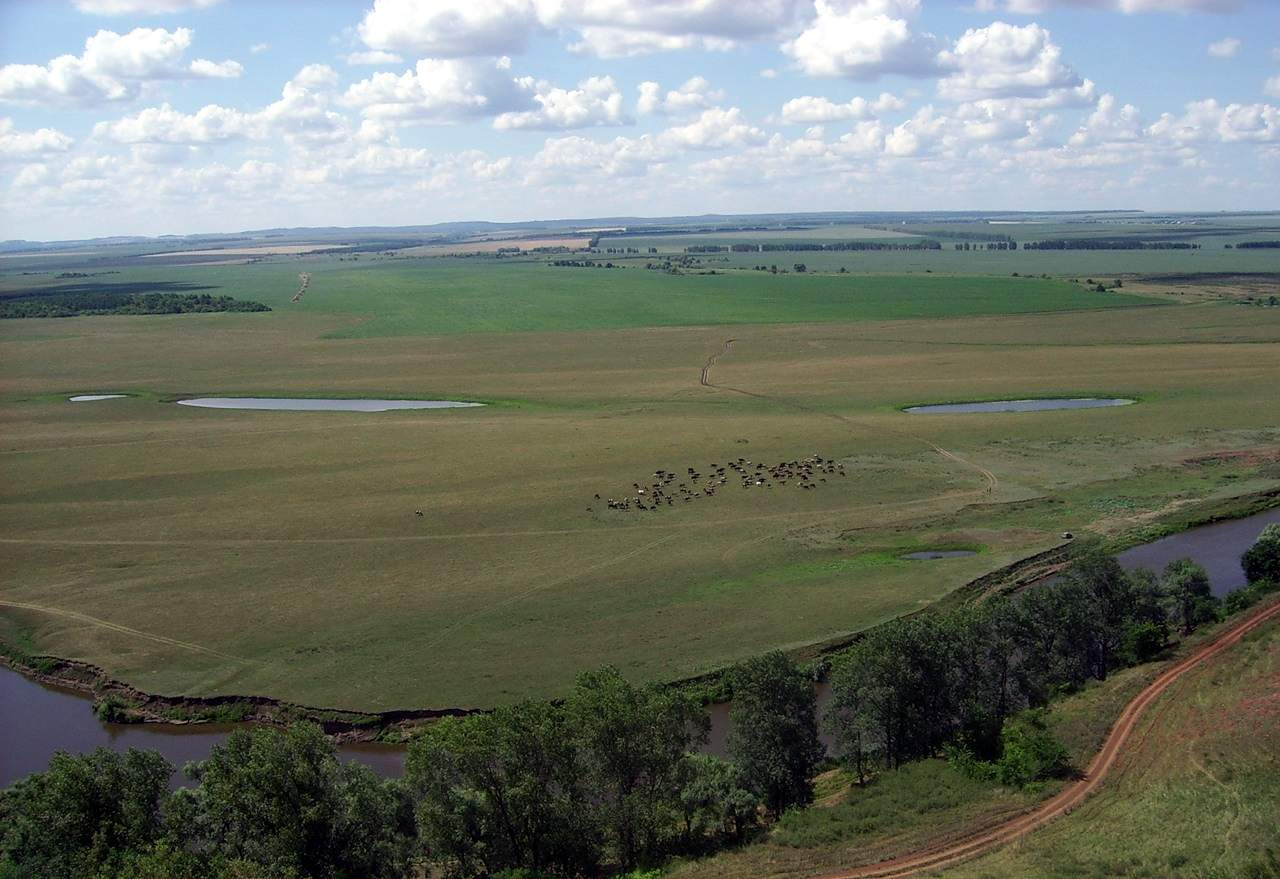 В рейтинге независимой Общероссийской Общественной Организации «Зеленый Патруль»
Республика Татарстан входит в список 25 Экологически благополучных субъектов Российской Федерации.
Министерство экологии 
и природных ресурсов РТ
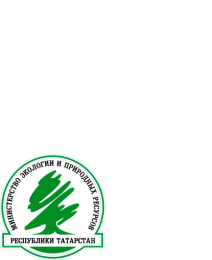 41